NHÌN HÌNH
ĐOÁN CHỮ
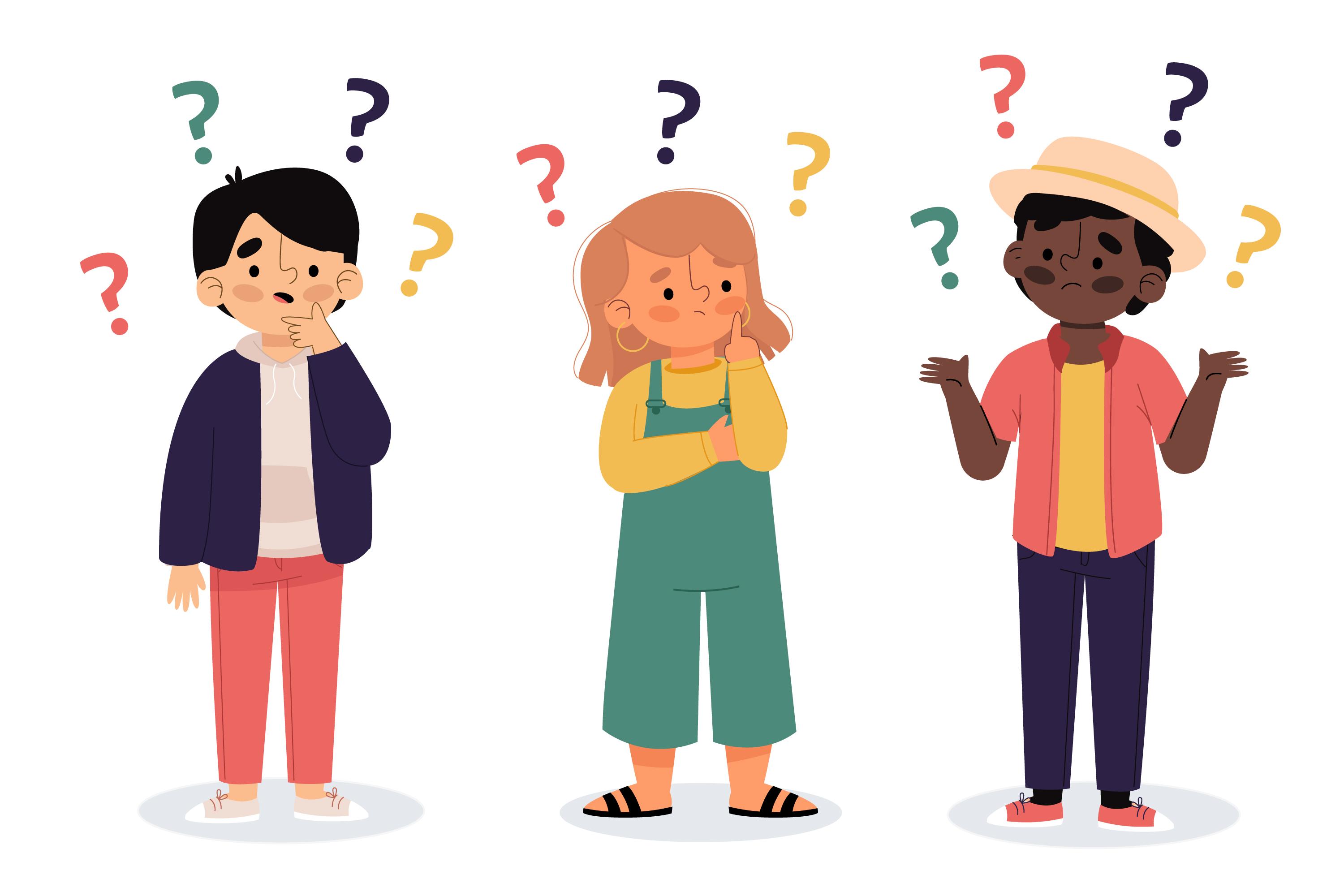 [Speaker Notes: Thể lệ: Quan sát hình ảnh, suy nghĩ trong 1 phút đoán từ, giơ tay phát biểu]
Quốc gia nào biểu tượng là con gà trống
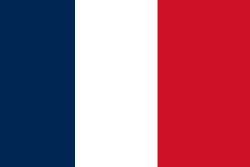 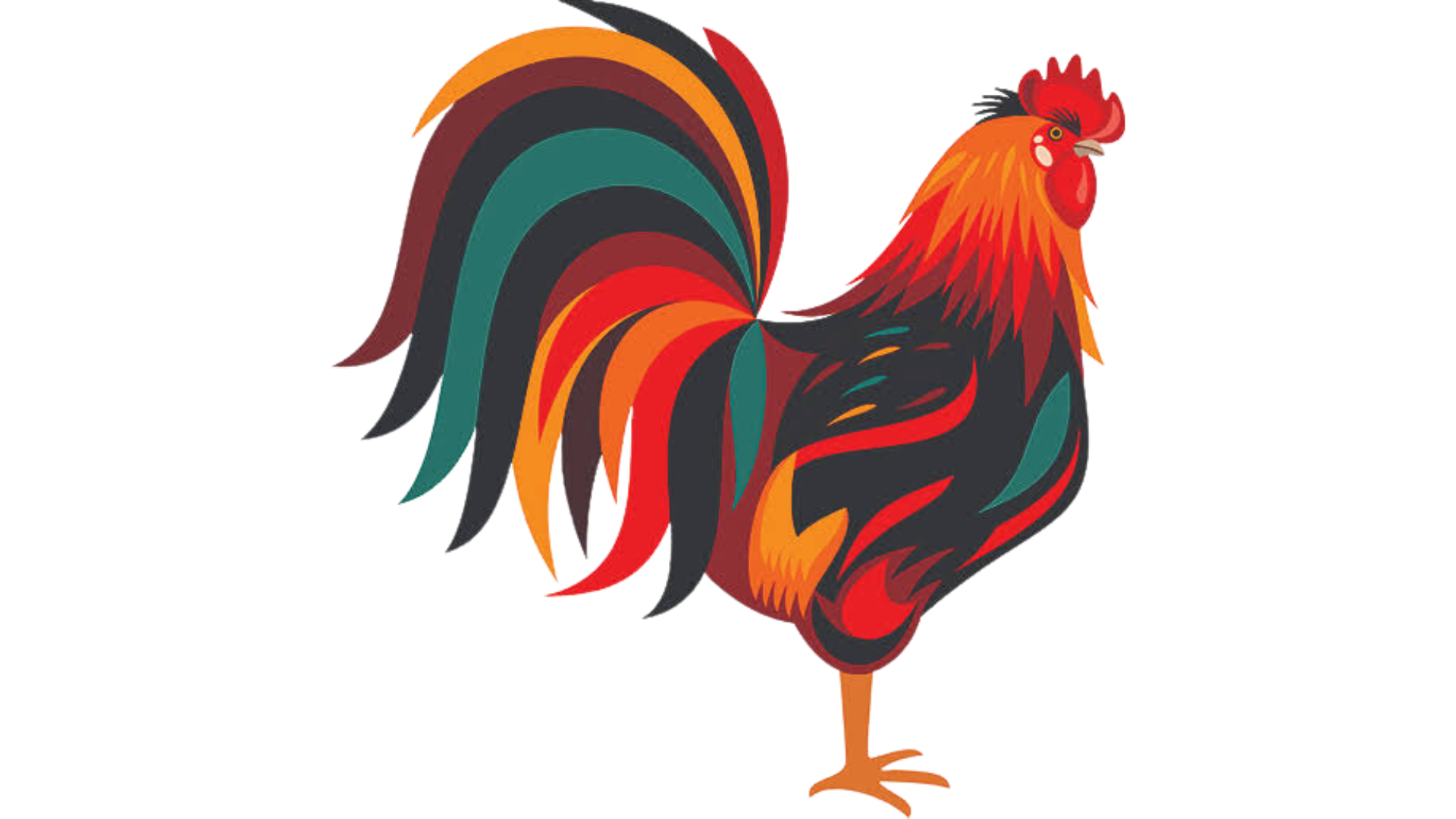 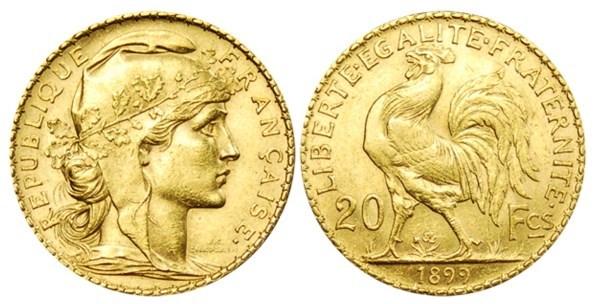 [Speaker Notes: Đáp án: Nước Pháp]
BÀI 2
CÁCH MẠNG TƯ SẢN PHÁP CUỐI THẾ KỈ XVIII
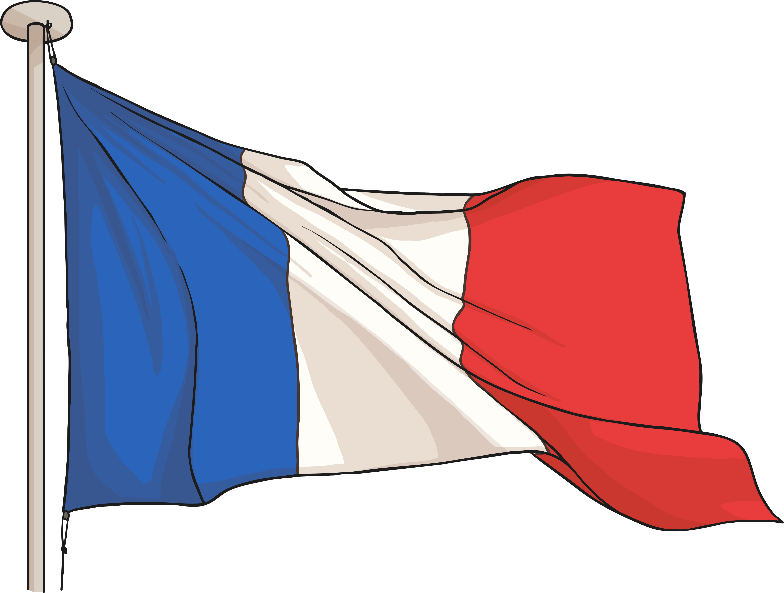 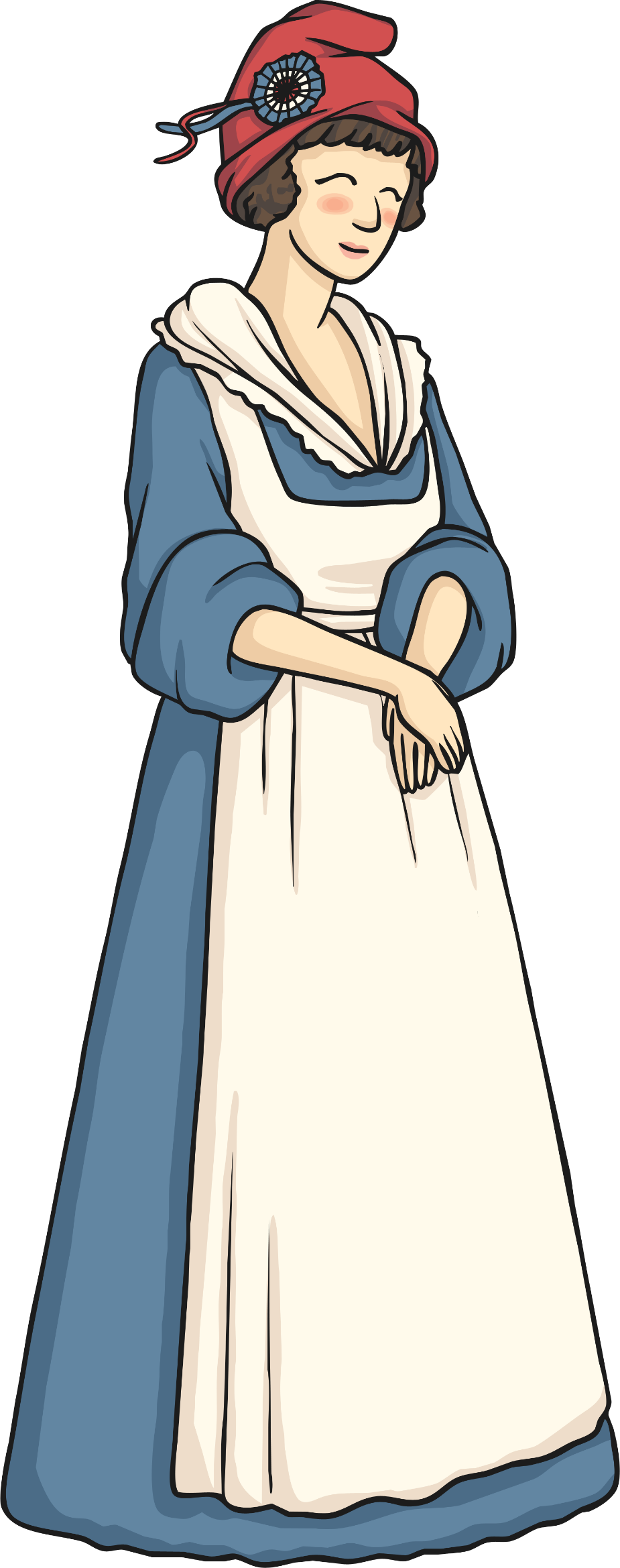 NỘI DUNG
BÀI HỌC
Tình hình nước Pháp trước cách mạng
1
Kết quả, ý nghĩa, tính chất và đặc điểm chính của cách mạng tư sản Pháp
2
Tình hình nước Pháp trước cách mạng
1
1.  TÌNH HÌNH NƯỚC PHÁP TRƯỚC  CÁCH  MẠNG
a. Nguyên  nhân bùng nổ cách mạng Pháp
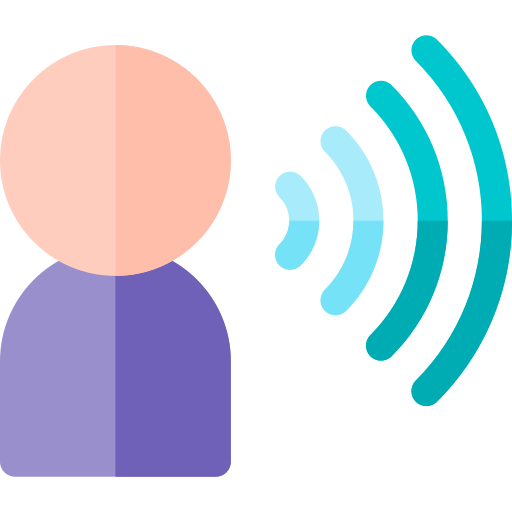 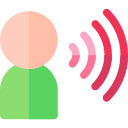 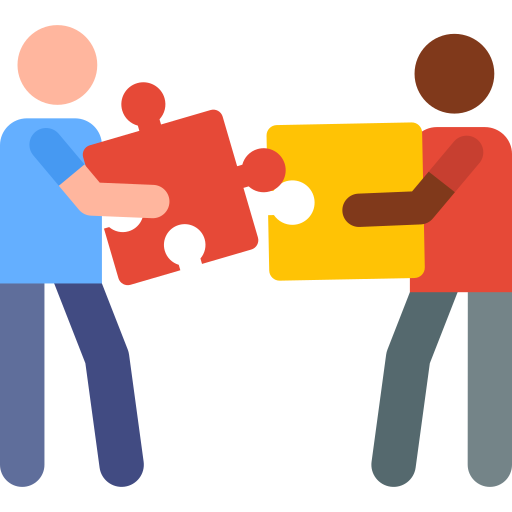 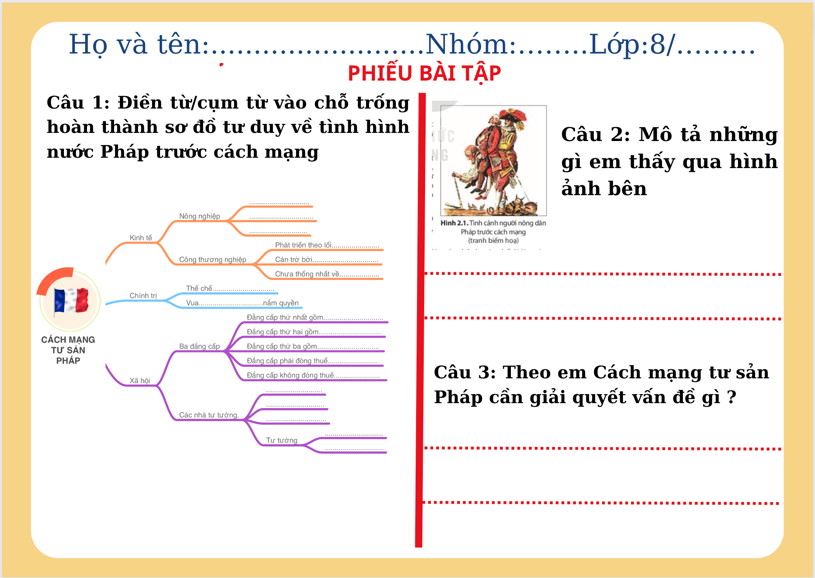 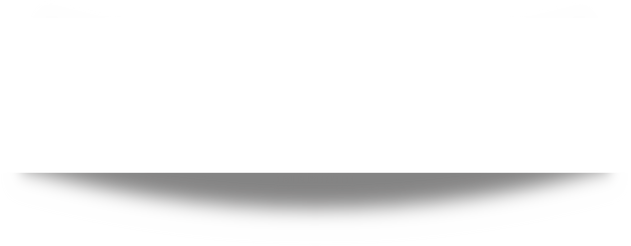 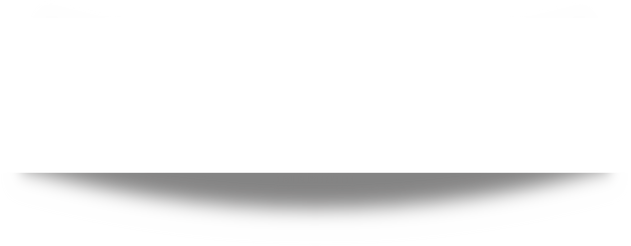 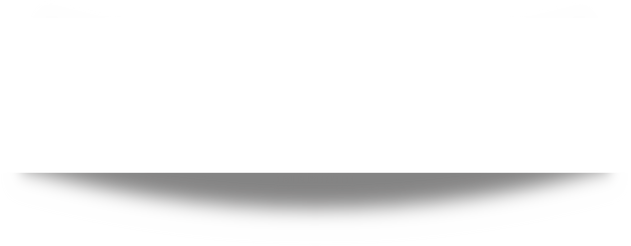 ĐỌC SGK/14-15, THỰC HIỆN NHIỆM VỤ HỌC TẬP CÁ NHÂN/NHÓM TRẢ LỜI CÂU HỎI VÀO PHIẾU HỌC TẬP
07
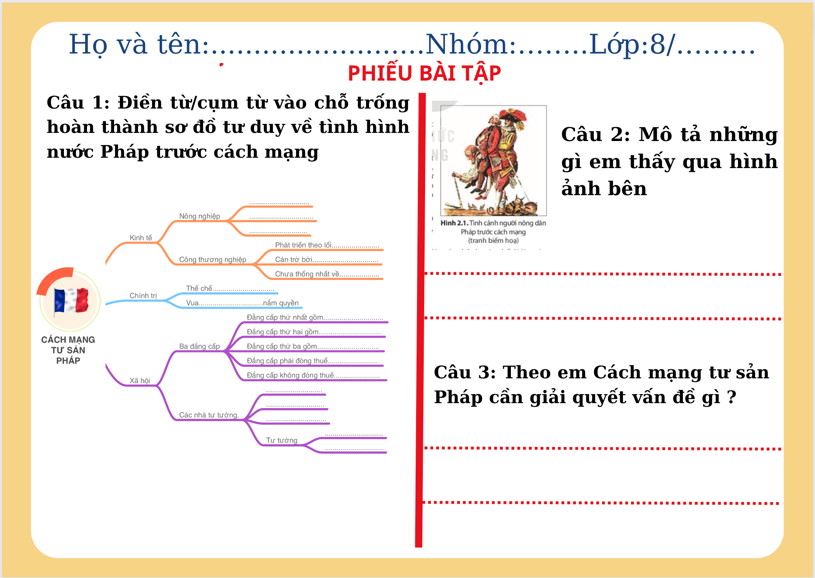 Cá nhân 
( câu 1) 
2 phút
Cặp đôi  (câu 2)
2 phút
Nhóm
(câu 3)
3 phút
CÂU 1
Hình thức/ Cá nhân
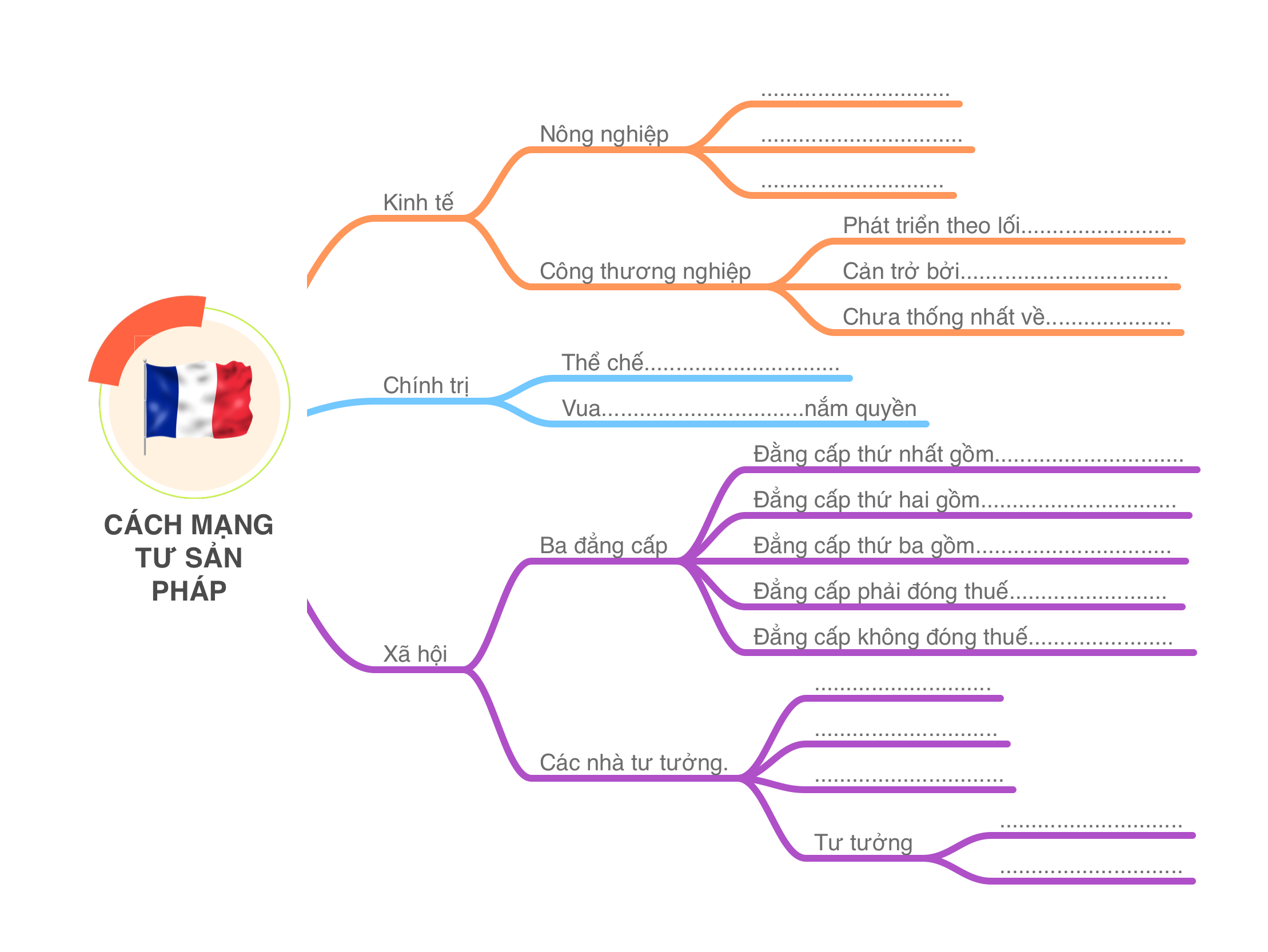 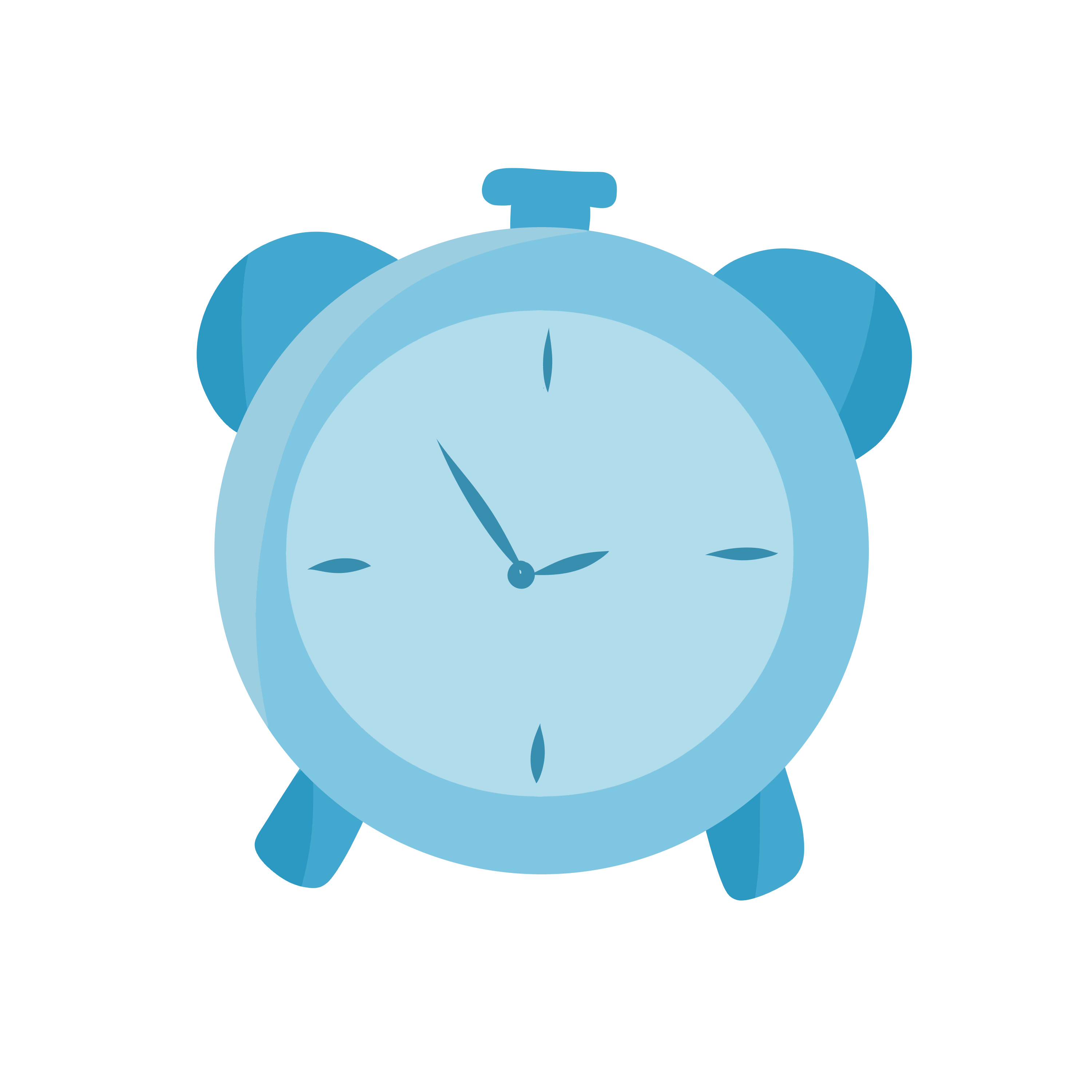 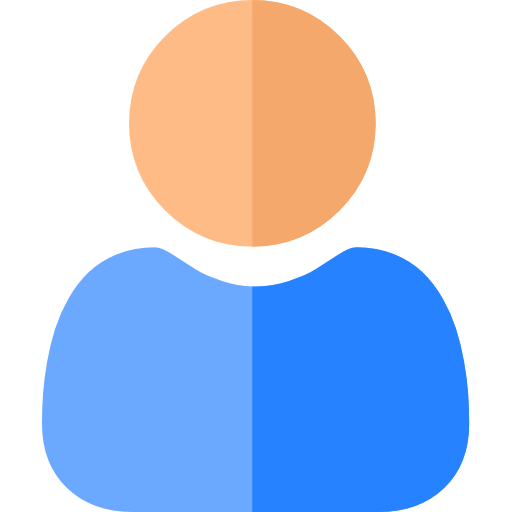 Thời gian: 2 phút
Điền từ/cụm từ vào chỗ trống, hoàn thành sơ đồ tư duy về tình hình nước Pháp trước cách mạng
GỢI Ý ĐÁP ÁN
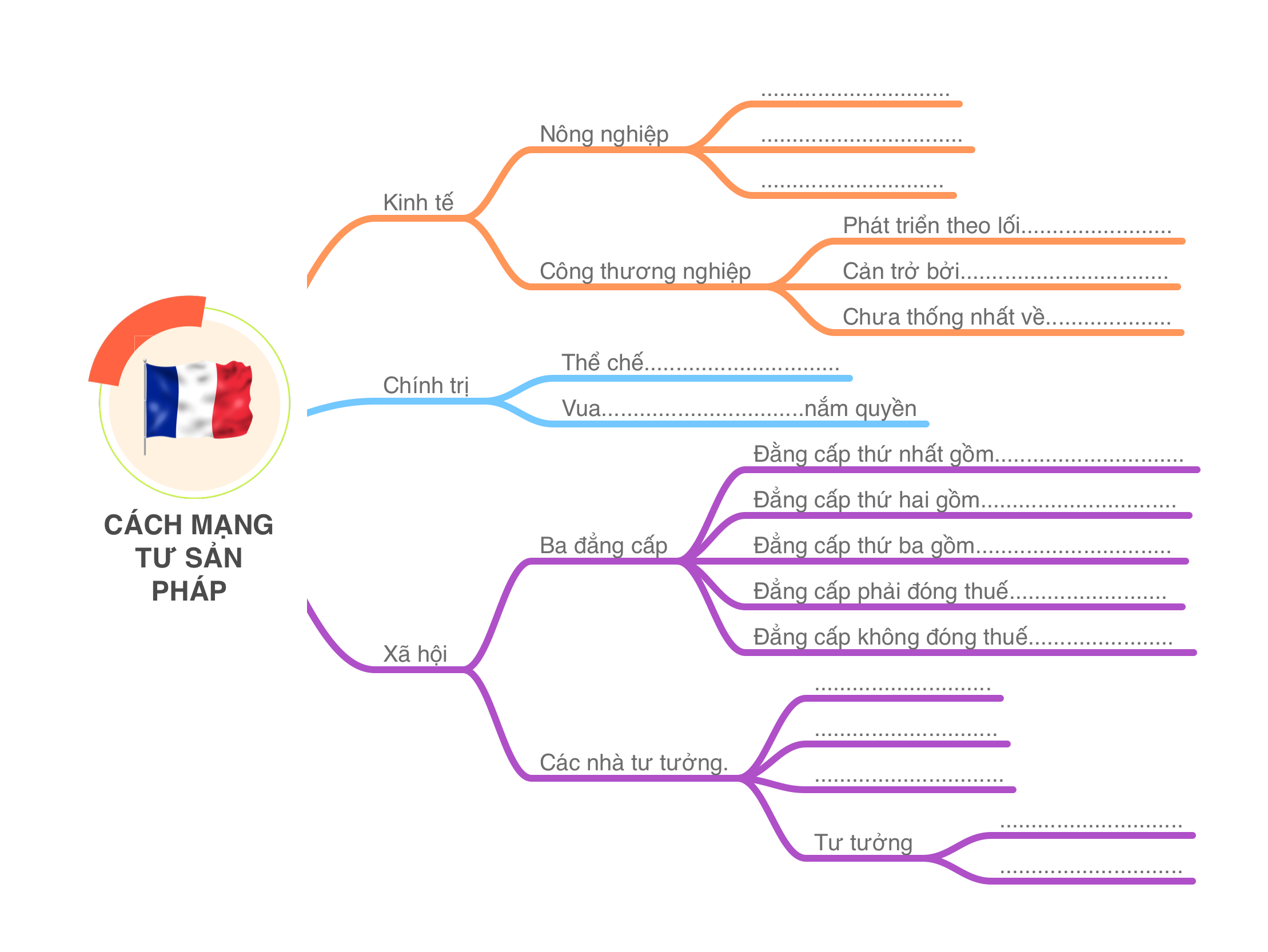 Lạc hậu
Mất mùa
Đói kém
Tư bản chủ nghĩa
Chính sách thuế
Đo lường và tiền tệ
Quân chủ lập hiến
Lu-i XVI
Giáo sĩ, nhà thờ
Vua, quý tộc
Tư sản, dân nghèo thành thị .….
Đẳng cấp thứ ba
Đẳng cấp thứ nhất, thứ hai
Mông-tex-ki-ơ
Rút-xô
Vôn-te
Tự do dân chủ
Xã hội pháp quyền
[Speaker Notes: GV giới thiệu xã hội pháp quyền với tam quyền phân lập . lập pháp, hành pháp, tư pháp]
QUYỀN TỰ DO, XÓA BỎ NHÀ NƯỚC BẢO THỦ, 
ĐEM LẠI SỰ BÌNH ĐẲNG
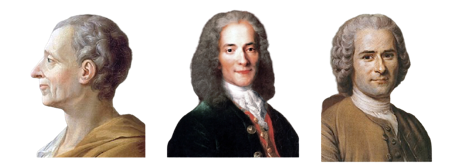 “Mọi người sinh ra tự do nhưng ở khắp nơi họ đều mang xiềng xích. Tự do là quyền tự nhiên của con người”
“Hãy đập tan toà nhà của sự dối trá!”
“Xéo nát bọn phong kiến đê tiện”
“Để có tự do chính trị, Chính phủ phải được tổ chức để không một ai có thể đe doạ người khác”
[Speaker Notes: Những quan điểm tiến bộ của trào lưu triết học ánh sáng đóng vai trò quan trọng trong lĩnh vực tư tưởng. Nó đã tấn công vào hệ tư tưởng của chế độ phong kiến; phê phán sự mục nát, lỗi thời của chế độ phong kiến và giáo hội.
Trào lưu triết học ánh sáng ra đời định hướng cho một xã hội mới trong tương lai. Đây là tiền đề của một cuộc cách mạng xã hội.]
CÂU 2
Hình thức
Nhóm cặp đôi
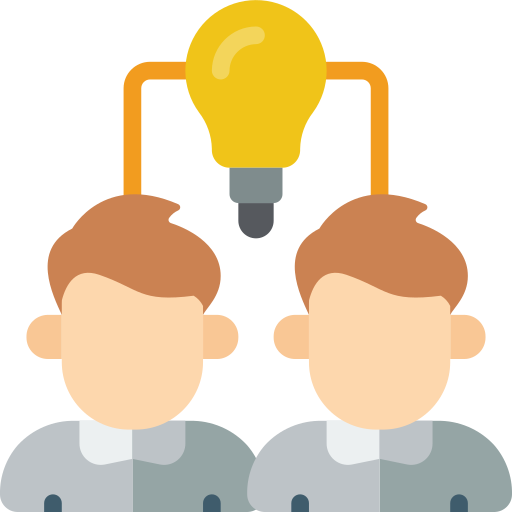 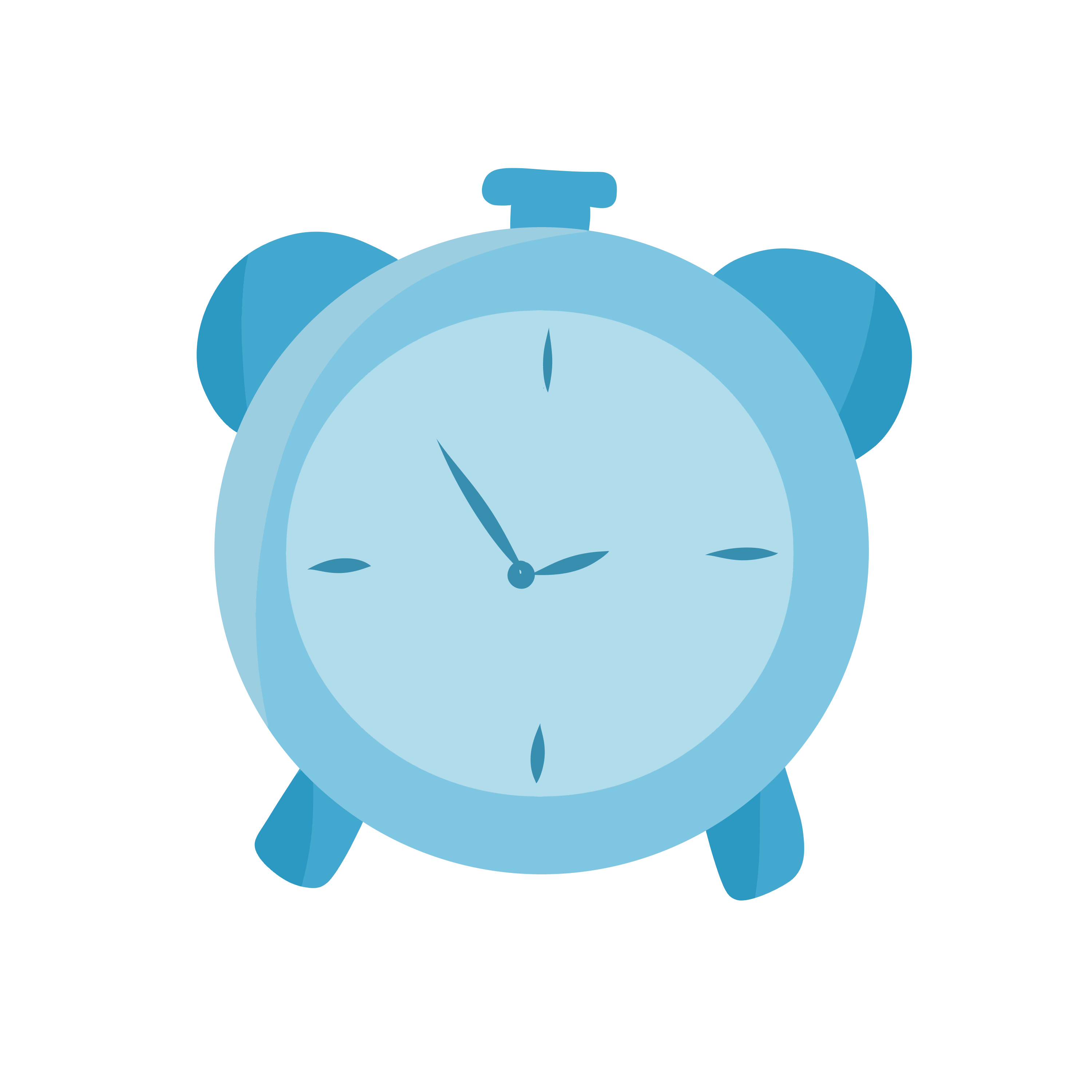 Thời gian: 2 phút
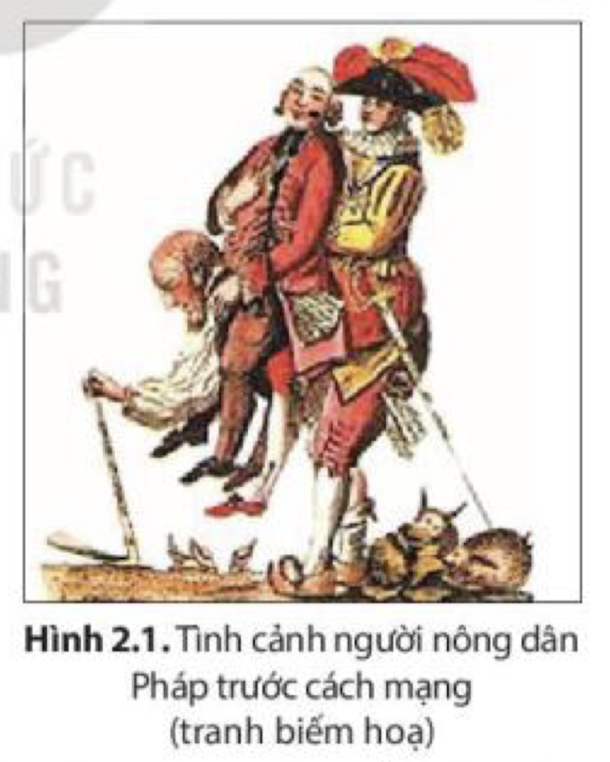 Mô tả những gì em nhìn thấy qua hình ảnh bên ?
CÂU 3.
Hình thức
Nhóm 4 HS
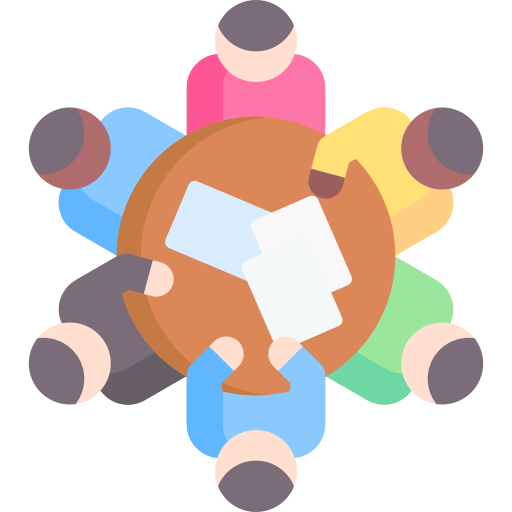 Kỹ thuật khăn 
trải bàn biến thể
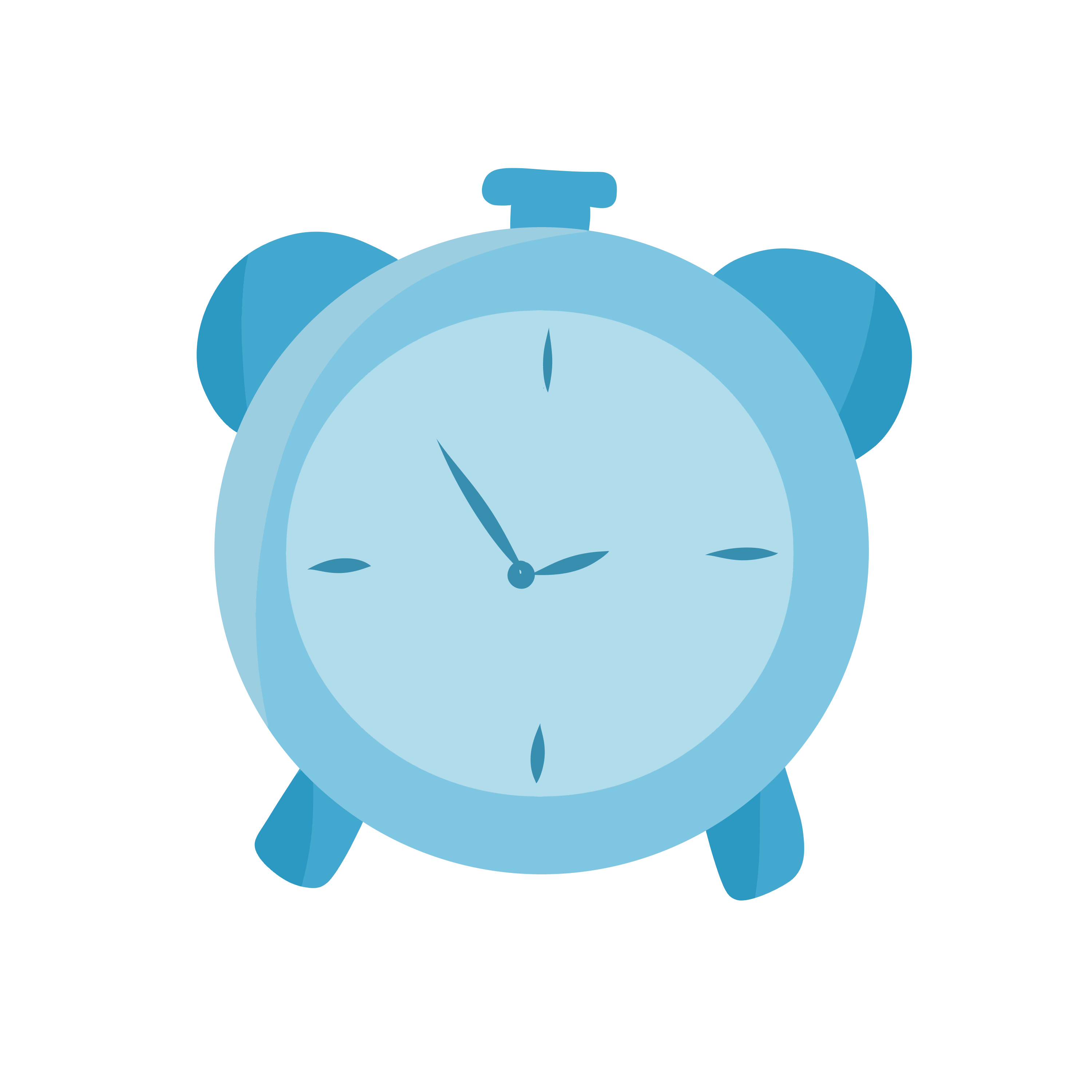 Thời gian:3 phút
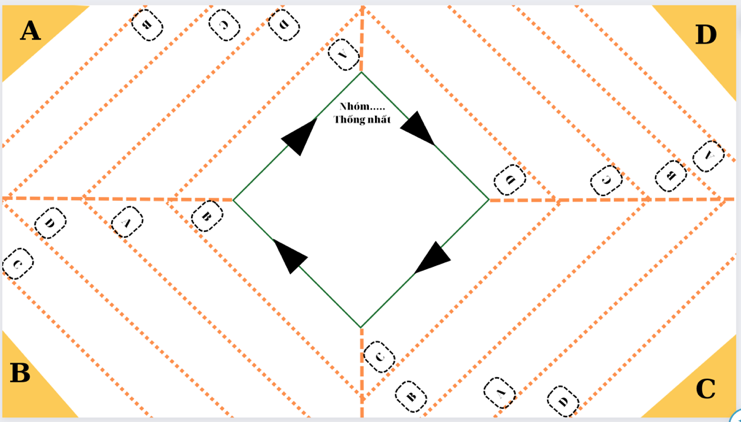 Theo em Cách mạng tư sản Pháp cần giải quyết vấn đề gì ?
[Speaker Notes: Kỹ thuật khăn trải bàn biến thể ( KTB xoay) Mỗi HS ( A/B/C/D) sẽ trả lời câu hỏi vào dòng tương ứng ( A/B/C/D), 30 giây xoay khăn ghi nội dung vào ô bạn ( có thể  không trùng với ý bạn ) và chấm điểm ( nếu có). Hết 4 lượt sẽ thống nhất đáp án vào ô]
GỢI Ý ĐÁP ÁN
Cách mạng tư sản Pháp giải quyết mâu thuẫn giữa đẳng cấp thứ 3 với vua và hai đẳng cấp còn lại, lật đổ chế độ phong kiến.
1.  TÌNH HÌNH NƯỚC PHÁP TRƯỚC  CÁCH  MẠNG
a. Nguyên  nhân bùng nổ cách mạng Pháp
* Nguyên  nhân sâu xa
- Về kinh tế: Pháp vẫn là nước nông nghiệp lạc hậu, nền công, thương nghiệp có bước phát triển nhưng bị kìm hãm bởi chế độ phong kiến.
1.  TÌNH HÌNH NƯỚC PHÁP TRƯỚC  CÁCH  MẠNG
a. Nguyên  nhân bùng nổ cách mạng Pháp
* Nguyên  nhân sâu xa
- Về kinh tế:
- Về chính trị- xã hội:
+ Chế độ quân chủ chuyên chế lâm vào tình trạng khủng hoảng. Sự quan liêu, tham nhũng của tầng lớp quan lại trở thành gánh nặng đối với đời sống người dân.+ Xã hội Pháp chia thành ba đẳng cấp; mâu thuẫn giữa Đẳng cấp thứ ba (đứng đầu là giai cấp tư sản) với Đẳng cấp Tăng lữ, Quý tộc sâu sắc.
- Về tư tưởng: tiêu biểu là Mông-tex-ki-ơ, Vôn-te, G.G.Rút-Xô đã đả phá chế độ phong kiến thông qua trào lưu Triết học Ánh Sáng.
1.  TÌNH HÌNH NƯỚC PHÁP TRƯỚC  CÁCH  MẠNG
a. Nguyên  nhân bùng nổ cách mạng Pháp
* Nguyên  nhân sâu xa
* Nguyên nhân trực tiếp
Do số nợ Nhà nước vay của tư sản không thể trả được nên nhà vua tăng thuế, đời sống của nhân dân càng cơ cực, cách mạng bùng nổ.
HỌ LÀ AI? HỌ ĐANG LÀM GÌ?
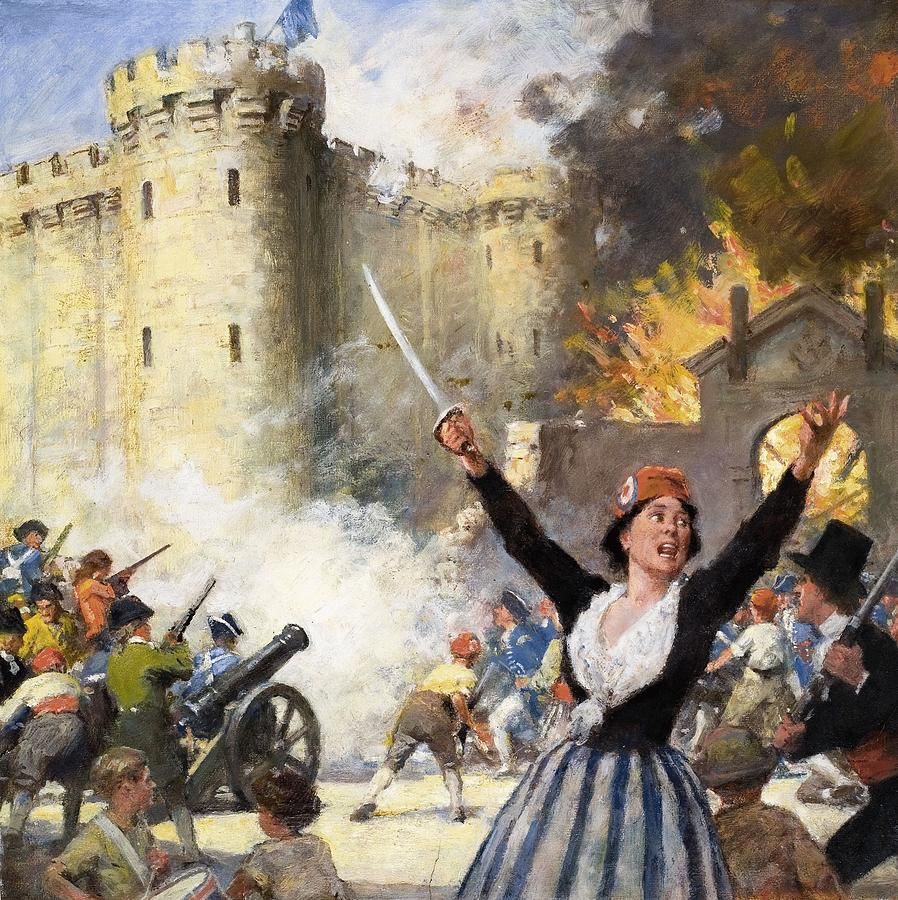 [Speaker Notes: Quần chúng nhân dân Pháp, đấu tranh tấn công pháo đài.]
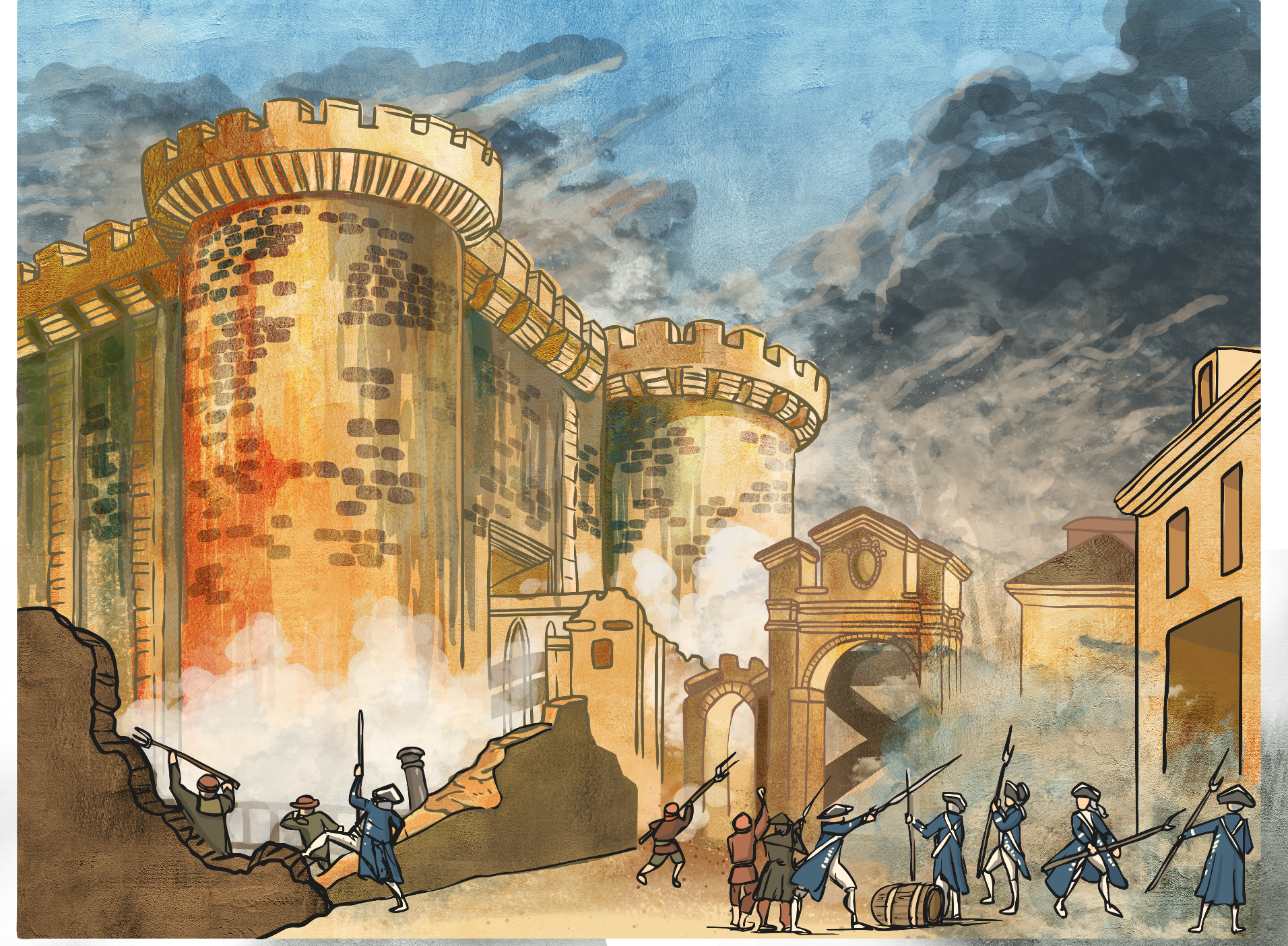 Sự kiện 14/7/1798:  quần chúng nhân dân tấn công pháo đài nhà tù Ba-xti, mở đầu cho cách mạng tư sản Pháp.
[Speaker Notes: Vì sao thế? Cuộc tấn công vào pháo đài thời trung cổ “Bastille”. Đó là thời điểm bắt đầu kết thúc chế độ cũ.
Pháo đài Ba-xti nằm ở Thủ đô Pa-ri, ban đầu là một pháo đài và kho vũ khí, được xây dựng từ năm 1370, dưới thời vua Sác-lơ V, với kiến trúc gồm 4 tháp phổ biến vào thời kì này. Các tháp còn lại được xây dựng thêm vào thời gian sau. Pháo đài Bax-ti dài 33 m, rộng 34 m và các tháp cap 24 m, được bao quanh bằng hào nước được lấy từ con sông Xen=> Đây được xem là biểu tượng của quyền lực phong kiến Pháp.]
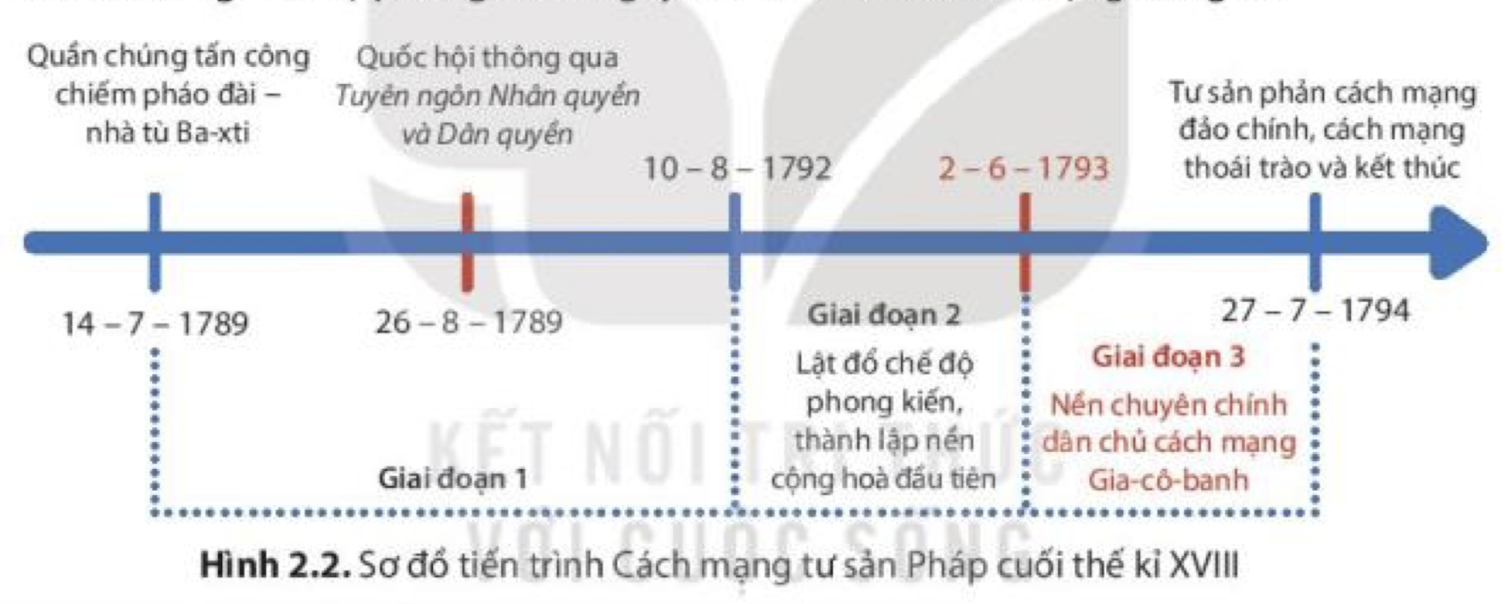 Kết quả, ý nghĩa, tính chất và đặc điểm chính của cách mạng tư sản Pháp
2
I
CÂU 4
Hình thức
Cá nhân
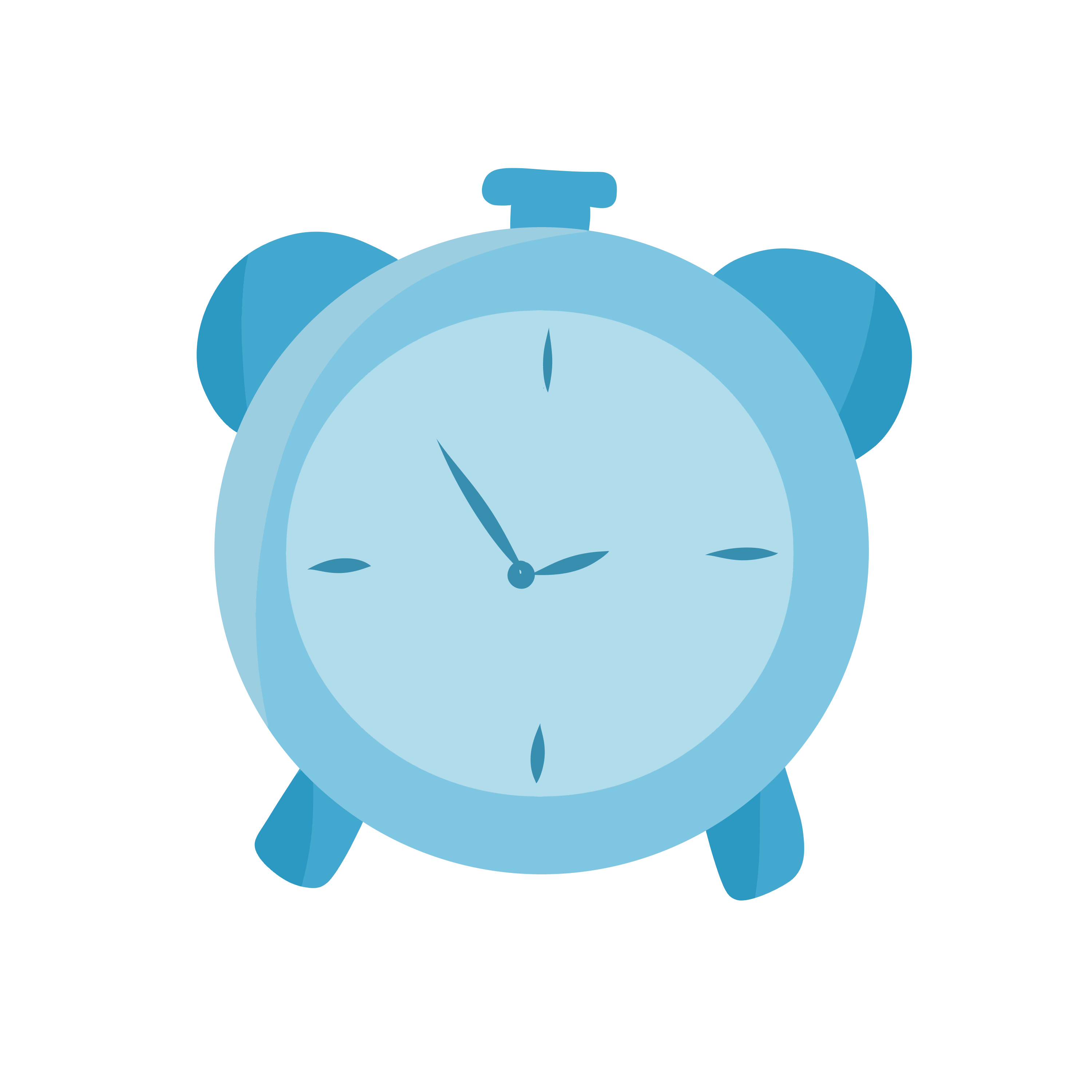 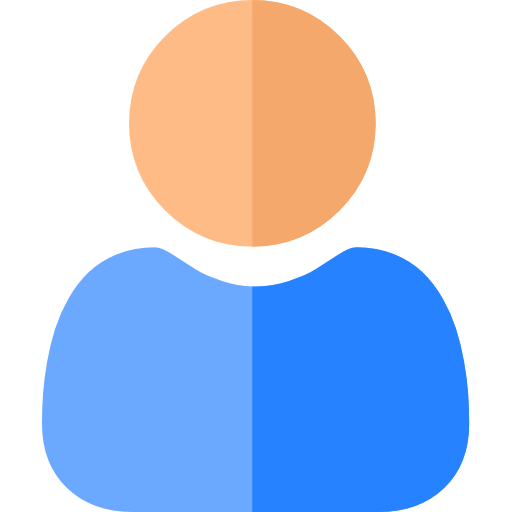 Quan sát sơ đồ 2.2 xác định kết quả quan trọng của cách mạng tư sản Pháp
Thời gian: 2 phút
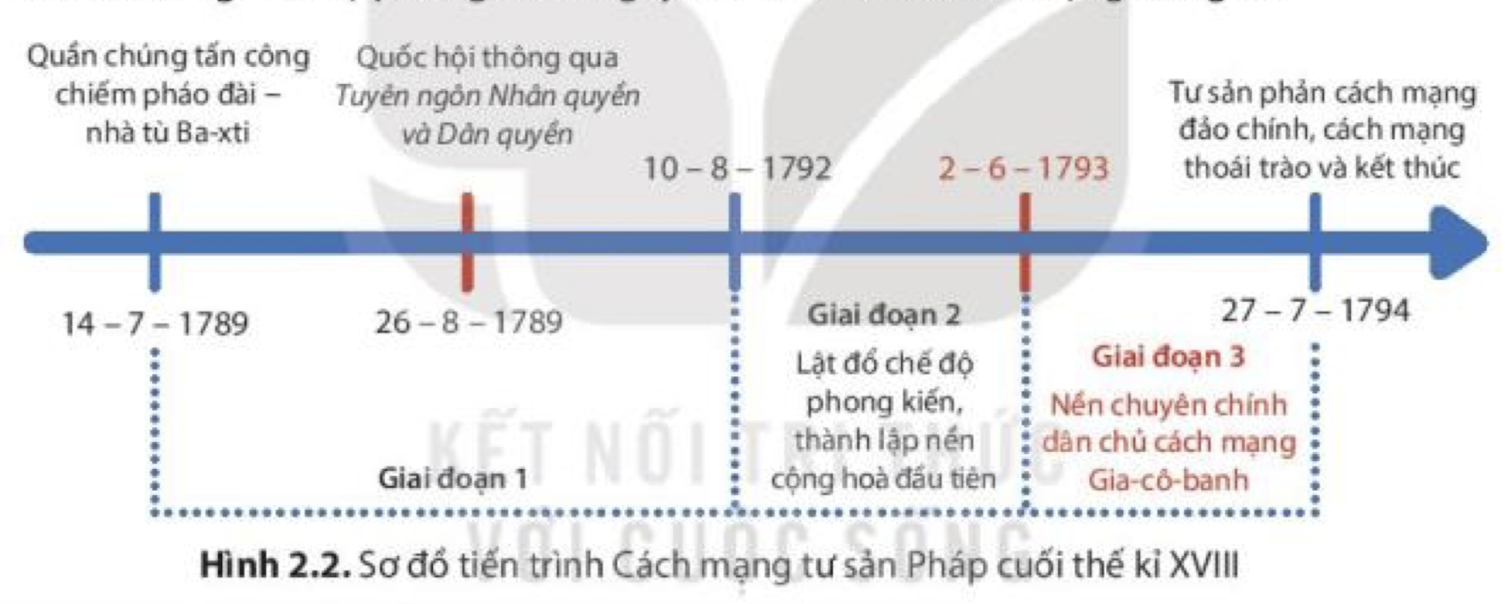 GỢI Ý ĐÁP ÁN
- Xoá bỏ chế độ quân chủ chuyên chế, thành lập nền cộng hoà (sự kiện tháng 10/8/1792).
- Bảo vệ được thành quả cách mạng (sự kiện tháng 7/1793).
ĐÂY LÀ SỰ KIỆN LỊCH SỬ GÌ?
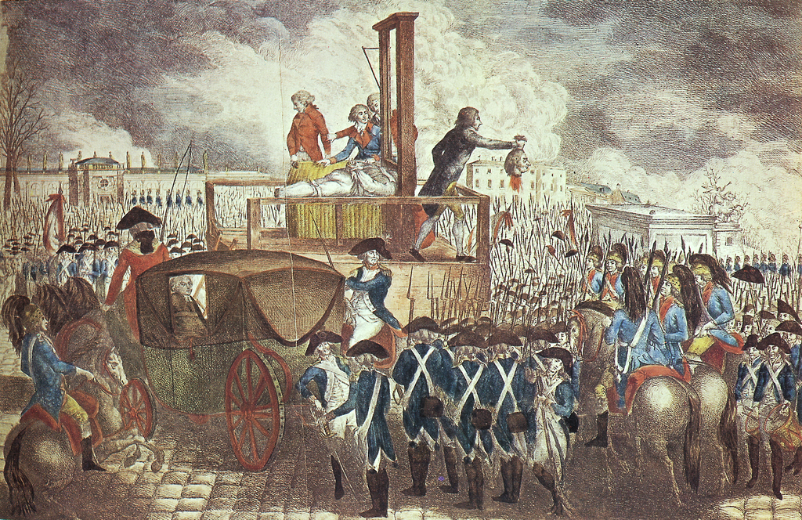 [Speaker Notes: Vua Lu-I XVI cùng hoàng hậu Marie bị xử tử
1 sự kiện đánh dấu nền cộng hòa được thành lập]
CÂU 5
Hình thức
Cá nhân
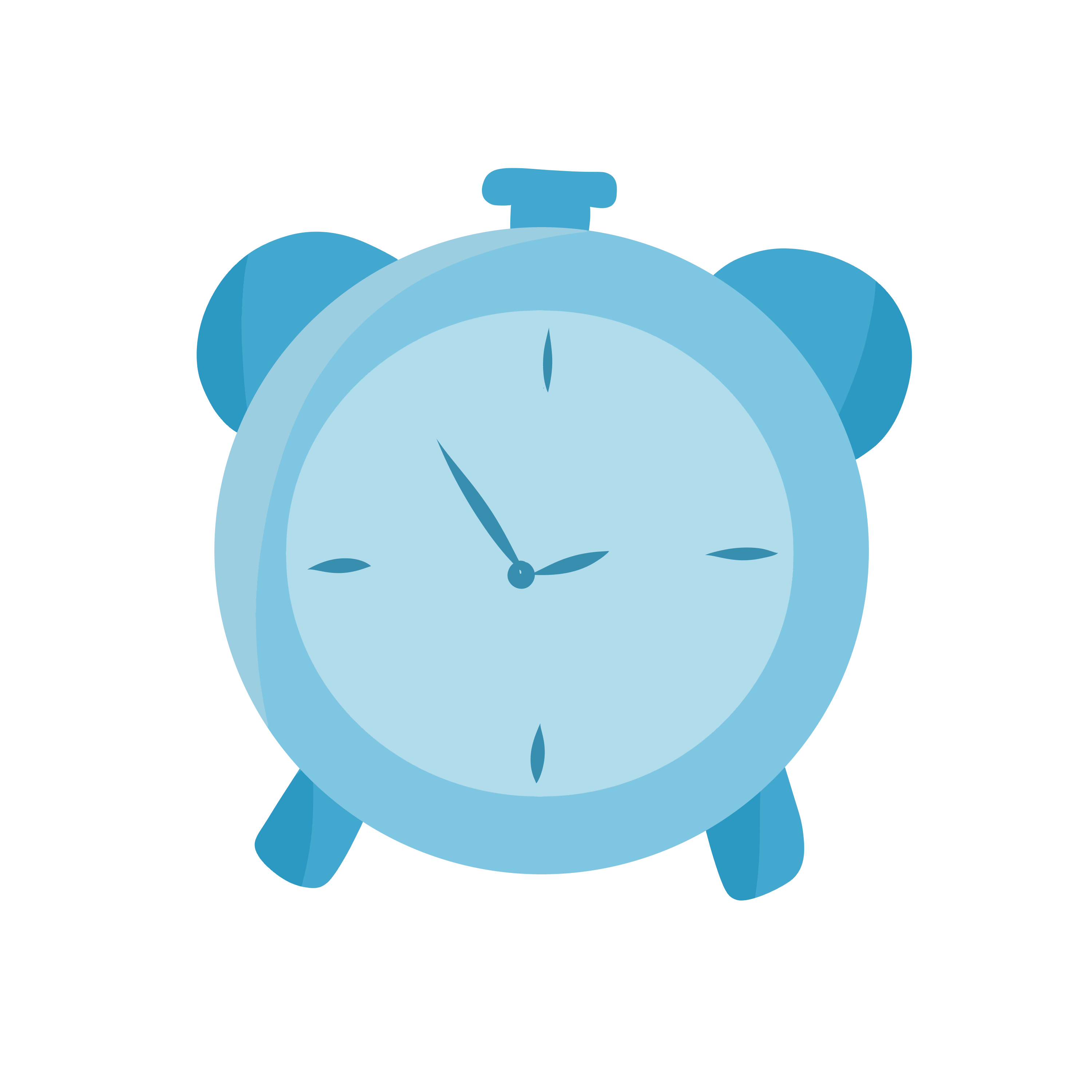 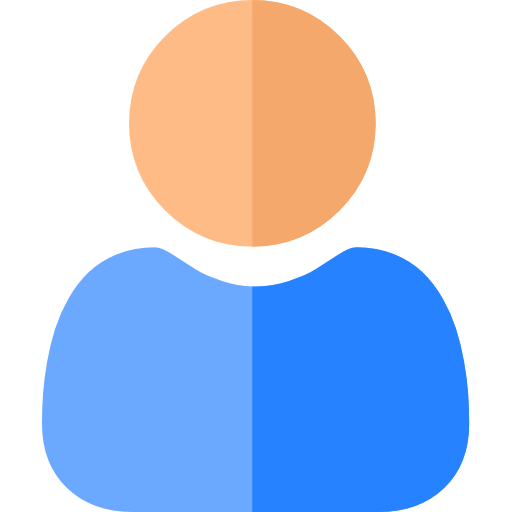 Đánh dấu V vào nội dung thể hiện tính chất, ý nghĩa của cách mạng tư sản Pháp
Thời gian: 2 phút
a. Xoá bỏ chế độ quân chủ, thành lập nền cộng hoà
d. Là cuộc cách mạng tư sản
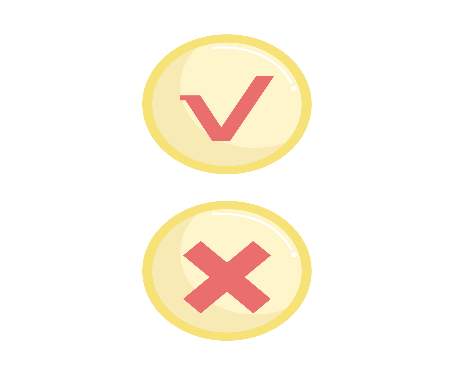 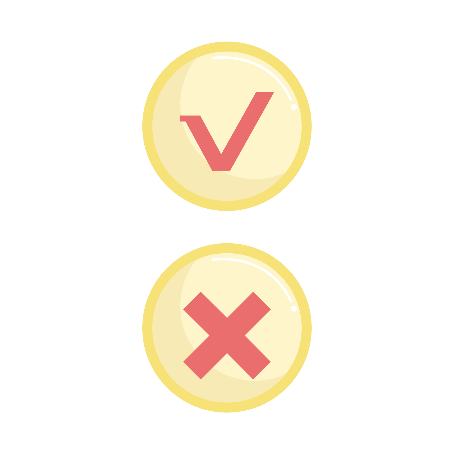 b. Ảnh hưởng phạm vi toàn thế giới
e. Hình thức nội chiến
f. Là cuộc cách mạng tư sản triệt để
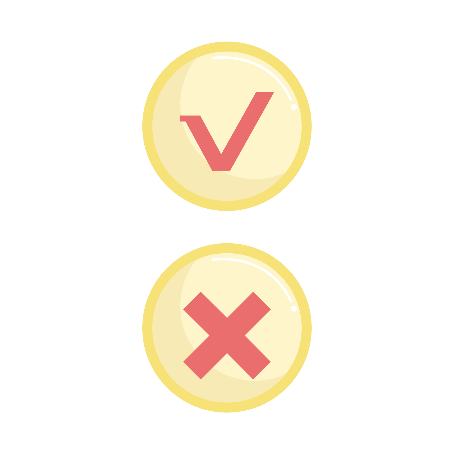 c. Thay đổi sâu rộng trong phạm vi nước Pháp
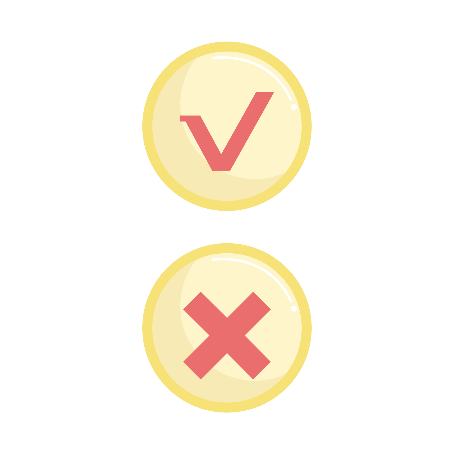 CÂU 6.
Hình thức
Nhóm 4 HS
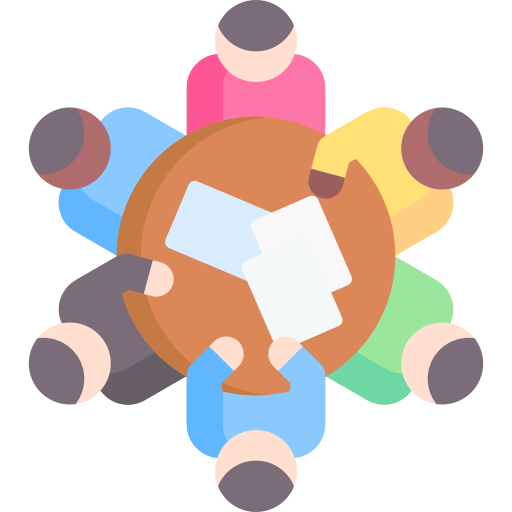 Kỹ thuật khăn 
trải bàn biến thể
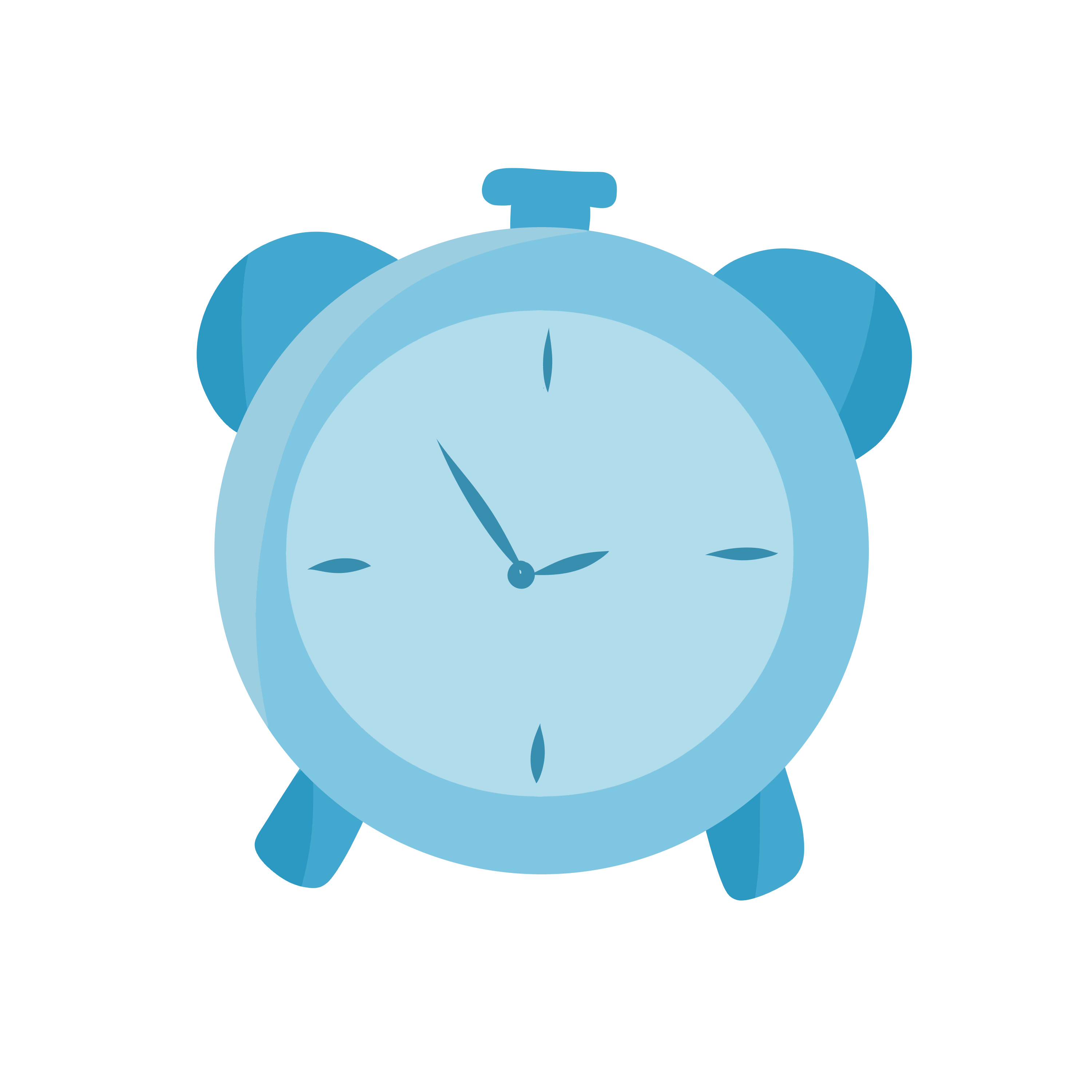 Thời gian: 3 phút
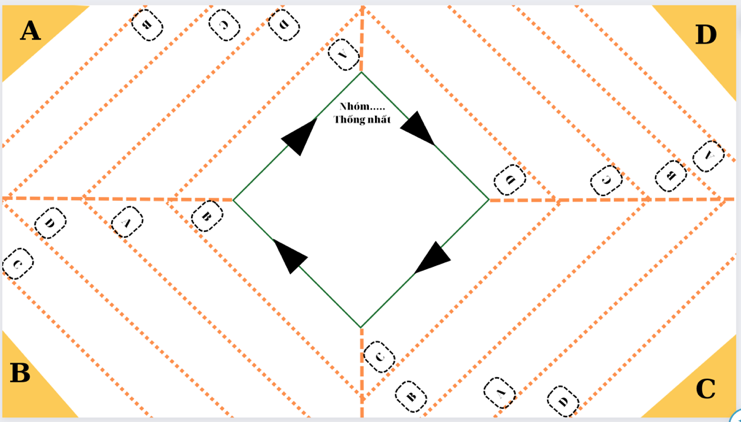 Theo Lê-nin ” Cách mạng tư sản Pháp xứng đáng là một cuộc đại cách mạng”. Em có đồng ý không?
[Speaker Notes: Kỹ thuật khăn trải bàn biến thể ( KTB xoay) Mỗi HS ( A/B/C/D) sẽ trả lời câu hỏi vào dòng tương ứng ( A/B/C/D), 30 giây xoay khăn ghi nội dung vào ô bạn ( có thể  không trùng với ý bạn ) và chấm điểm ( nếu có). Hết 4 lượt sẽ thống nhất đáp án vào ô]
GỢI Ý ĐÁP ÁN
Lật đổ chế độ phong kiến, đưa giai cấp tư sản lên cầm quyền, thiết lập chế độ cộng hòa cùng các quyền tự do, dân chủ.
Giải quyết vấn đề ruộng đất cho người nông dân, xóa bỏ chế độ đẳng cấp và quan hệ sản xuất phong kiến.
Quần chúng nhân dân là lực lượng đông đảo nhất tham gia cách mạng, đưa cách mạng đạt đến đỉnh cao.
Thức tỉnh lực lượng dân chủ tiến bộ trên thế giới đứng lên chống chế độ phong kiến.
Mở ra thời kì thắng lợi và củng cố của chủ nghĩa tư bản trên thế giới.
2. Kết quả, ý nghĩa, tính chất, đặc điểm chính của cách mạng tư sản Pháp
- Kết quả: Lật đổ chế độ phong kiến, thành lập chế độ cộng hoà, đưa giai cấp tư sản lên nắm quyền, xoá bỏ nhiều trở ngại trên con đường phát triển của chủ nghĩa tư bản.
- Ý nghĩa: Là sự kiện lịch sử trọng đại, có ảnh hưởng sâu sắc đến nhiều nước trên thế giới, nhất là ở Châu Âu, để lại nhiều kinh nghiệm cho phong trào cách mạng các nước.
- Tính chất: Là cuộc cách mạng dân chủ tư sản điển hình. 
- Đặc điểm: diễn ra dưới hình thức cuộc đấu tranh giai cấp quyết liệt nhằm lật đổ chế độ quân chủ chuyên chế và bảo vệ Tổ quốc.
TỰ DO 
BÌNH ĐẲNG
BÁC ÁI
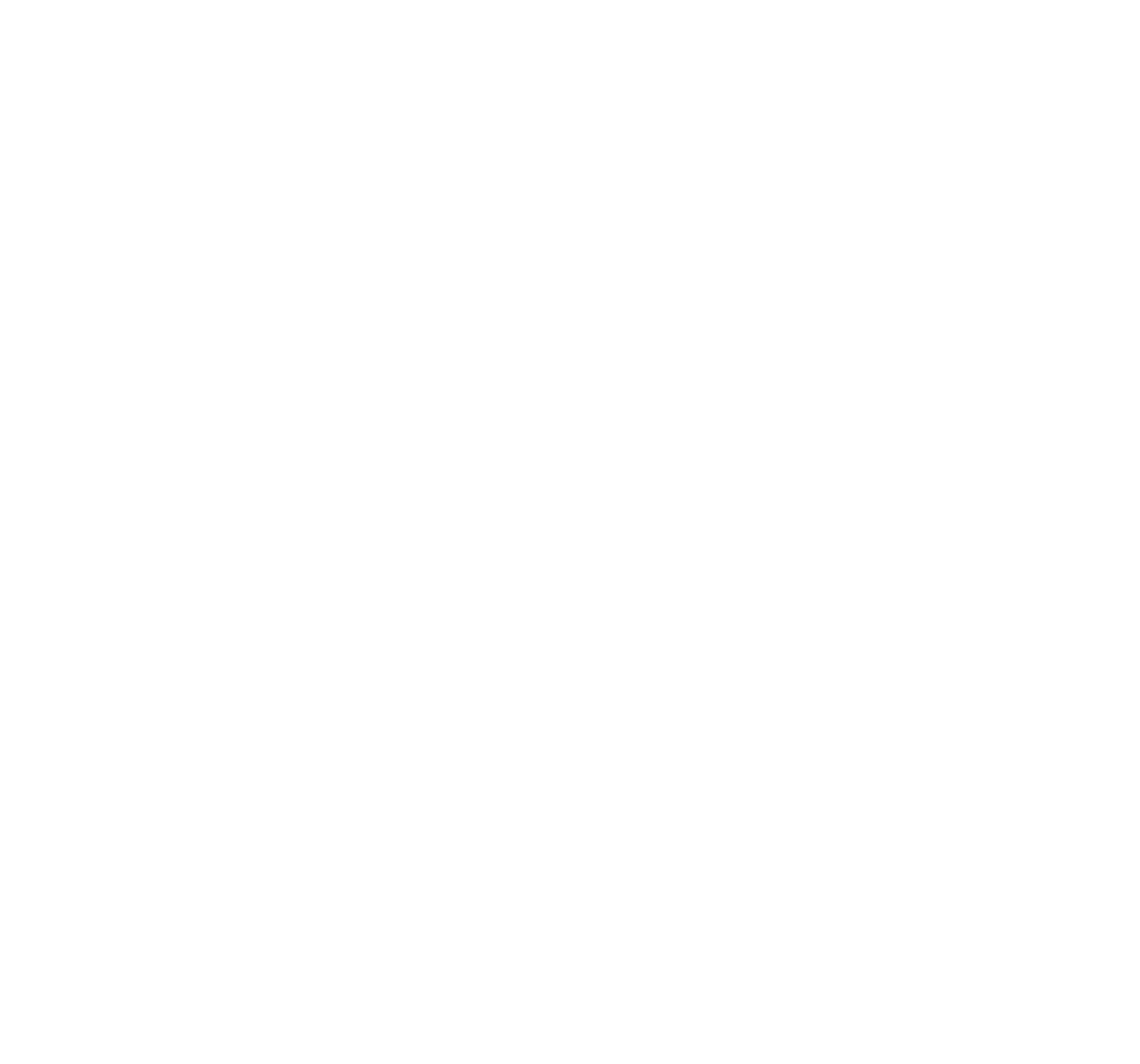 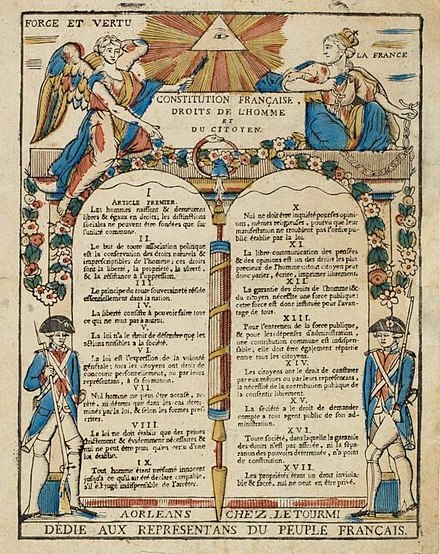 [Speaker Notes: Cuối tháng 8- 1789, Quốc hội thông qua Tuyên ngôn Nhân quyền và Dân quyền nêu khẩu hiệu nổi tiếng Tự do bình đẳng bác ái. Bản Tuyên ngôn nhân quyền và dân quyền của cách mạng Pháp năm 1791 cũng nêu rõ: “Người ta sinh ra tự do và bình đẳng về quyền lợi, và phải luôn luôn được tự do và bình đẳng về quyền lợi”]
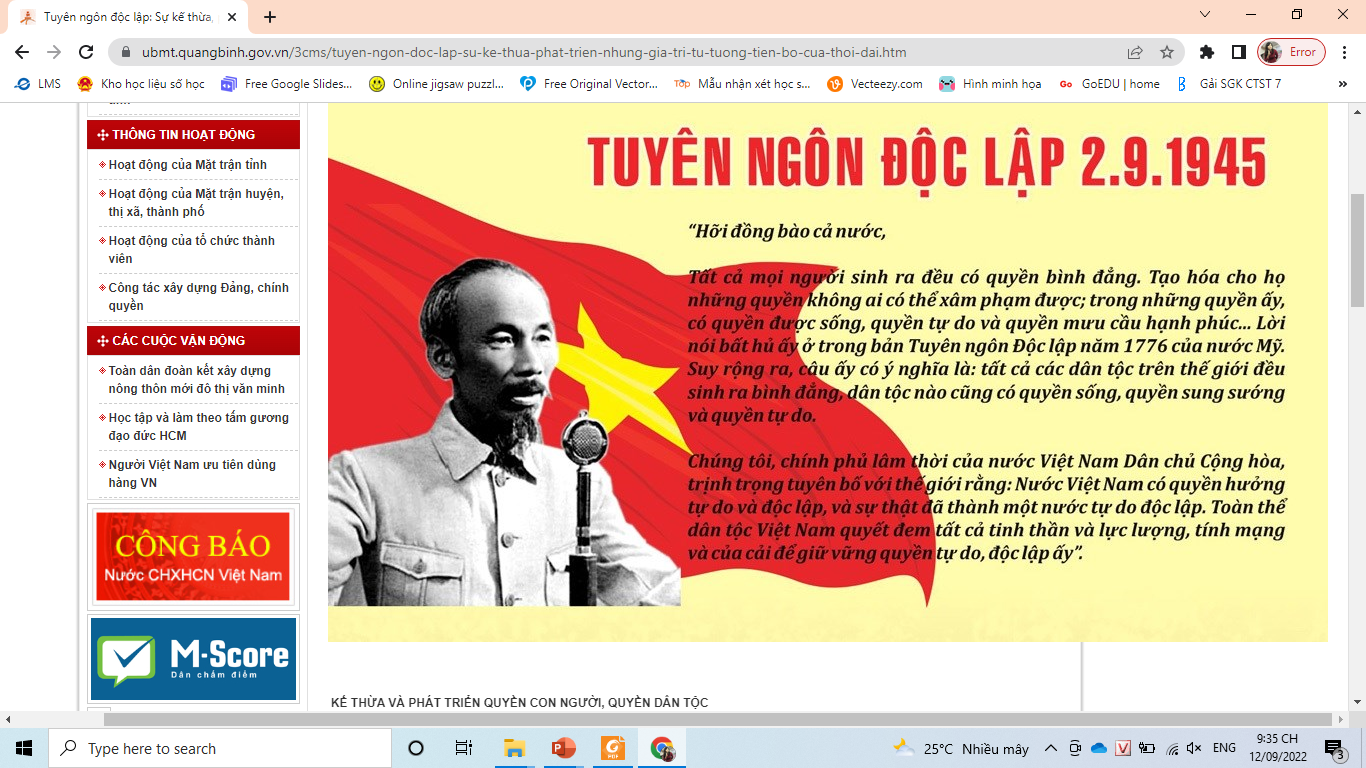 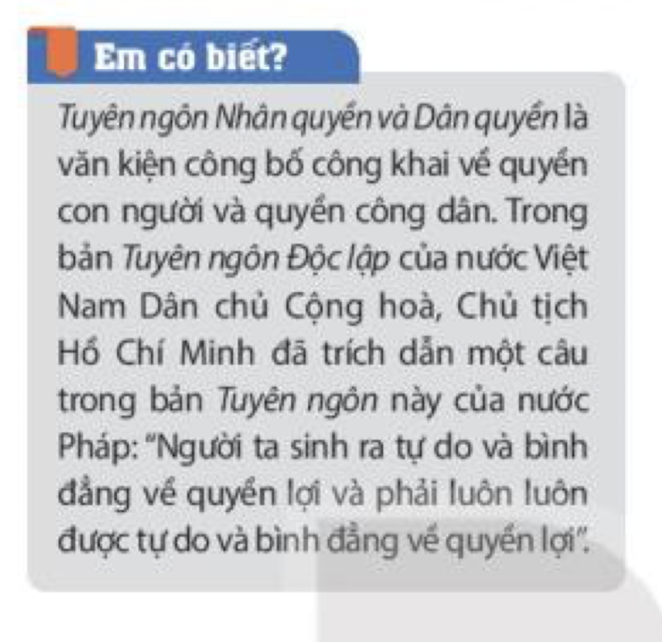 [Speaker Notes: Trong Tuyên ngôn độc lập năm 1945 của Việt Nam, từ những dòng đầu tiên, Hồ Chí Minh đã trích dẫn những câu nổi tiếng nhất trong hai bản Tuyên ngôn lịch sử đó với thái độ rất trân trọng: “Tất cả mọi người đều sinh ra có quyền bình đẳng. tạo hóa cho họ những quyền không ai có thể xâm phạm được; trong những quyền  ấy, có quyền được sống, quyền tự do và quyền mưu cầu hạnh phúc…”. Ở đây, Hồ Chí Minh đã xuất phát từ những giá trị nhân văn cao cả, mang tính phổ quát toàn nhân loại làm cơ sở, mục tiêu cho cuộc đấu tranh của dân tộc Việt Nam. Từ đó, Người khẳng định cuộc đấu tranh giải phóng dân tộc Việt Nam cũng là nhằm thực hiện những quyền chính đáng, thiêng liêng không ai có thể xâm phạm, là sự tiếp nối của lá cờ giải phóng dân tộc, giải phóng con người mà các cuộc cách mạng Pháp, cách mạng Mỹ đã giương cao. Cũng từ việc khẳng định đạo lý và chính nghĩa của nhân loại, Hồ Chí Minh đã vạch trần bộ mặt giả dối, bản chất tàn bạo của chủ nghĩa thực dân Pháp. Trong Tuyên ngôn độc lập, Người đã khái quát một cách sâu sắc tội ác của thực dân Pháp trong gần 100 năm cai trị ở đất nước ta trên tất cả các mặt, đặc biệt là việc chà đạp, tước đoạt quyền các quyền tự nhiên của con người, của dân tộc. Và từ đó, Người khẳng định: trong thời đại mới, không chỉ chế độ phong kiến chuyên chế mà chủ nghĩa thực dân với bản chất tàn bạo của nó cần được xóa bỏ, để bảo vệ quyền và nhân phẩm của con người. Khi còn chủ nghĩa thực dân, còn tình trạng dân tộc này áp bức, nô dịch dân tộc khác thì chắc chắn quyền con người ở các dân tộc thuộc địa, phụ thuộc bị chà đạp, không được ghi nhận và thực hiện.]
RO-BE-PI-E (Robespierre)
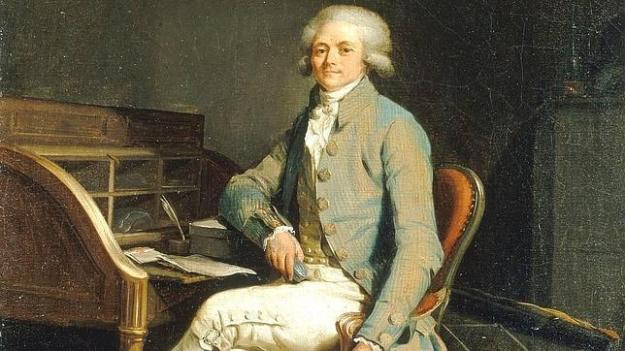 [Speaker Notes: Sau khi phái Gi- rông – đanh bị lật đổ chính quyền cách mạng thuộc về phái Gia- cô – banh. Quốc hội do phái Gia cô banh chiếm đa số cử ra ủy ban  cứu nước do Robespierre đứng đầu. Ông là một luật sư và chính khách người Pháp. Robespierre trở nên nổi tiếng vì công kích chế độ quân chủ và ủng hộ các cải cách dân chủ. Được mệnh danh là con người không thể bị mua chuộc.]
LUYỆN TẬP
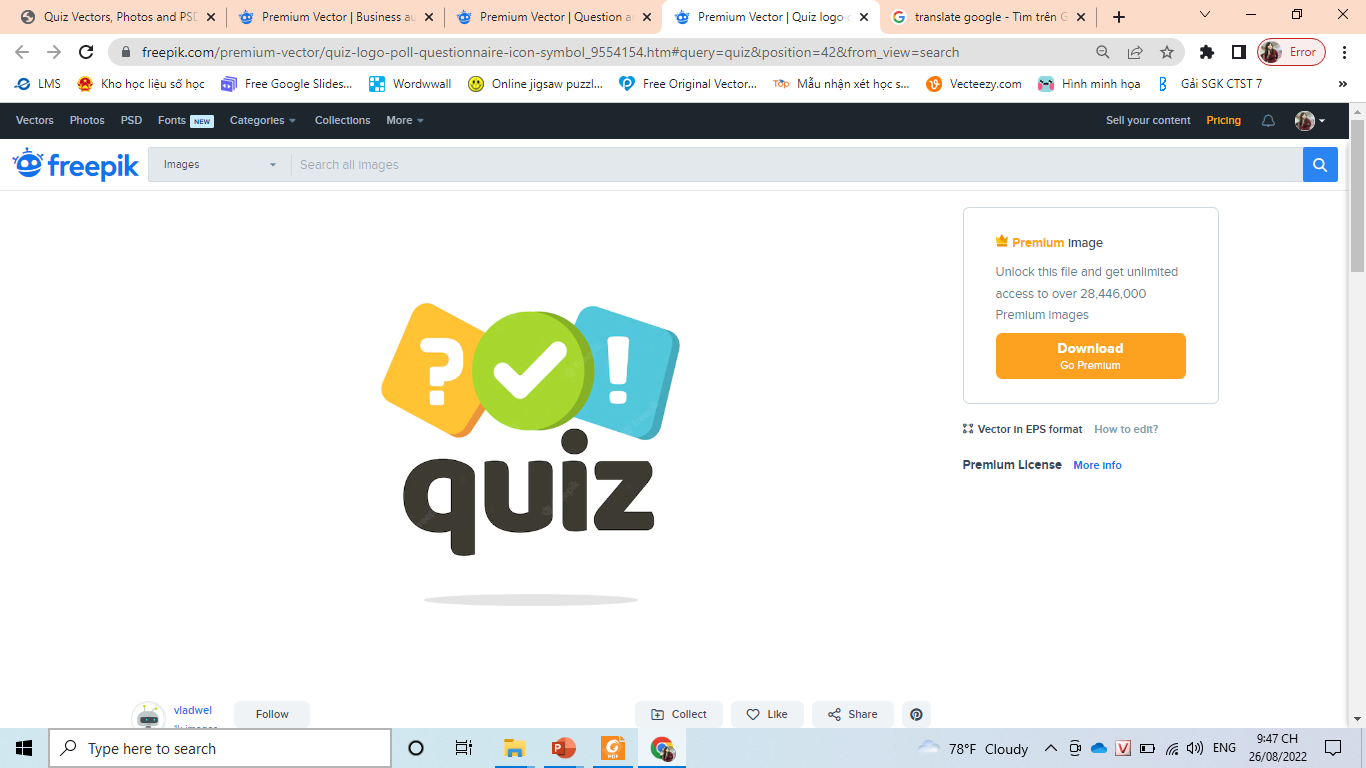 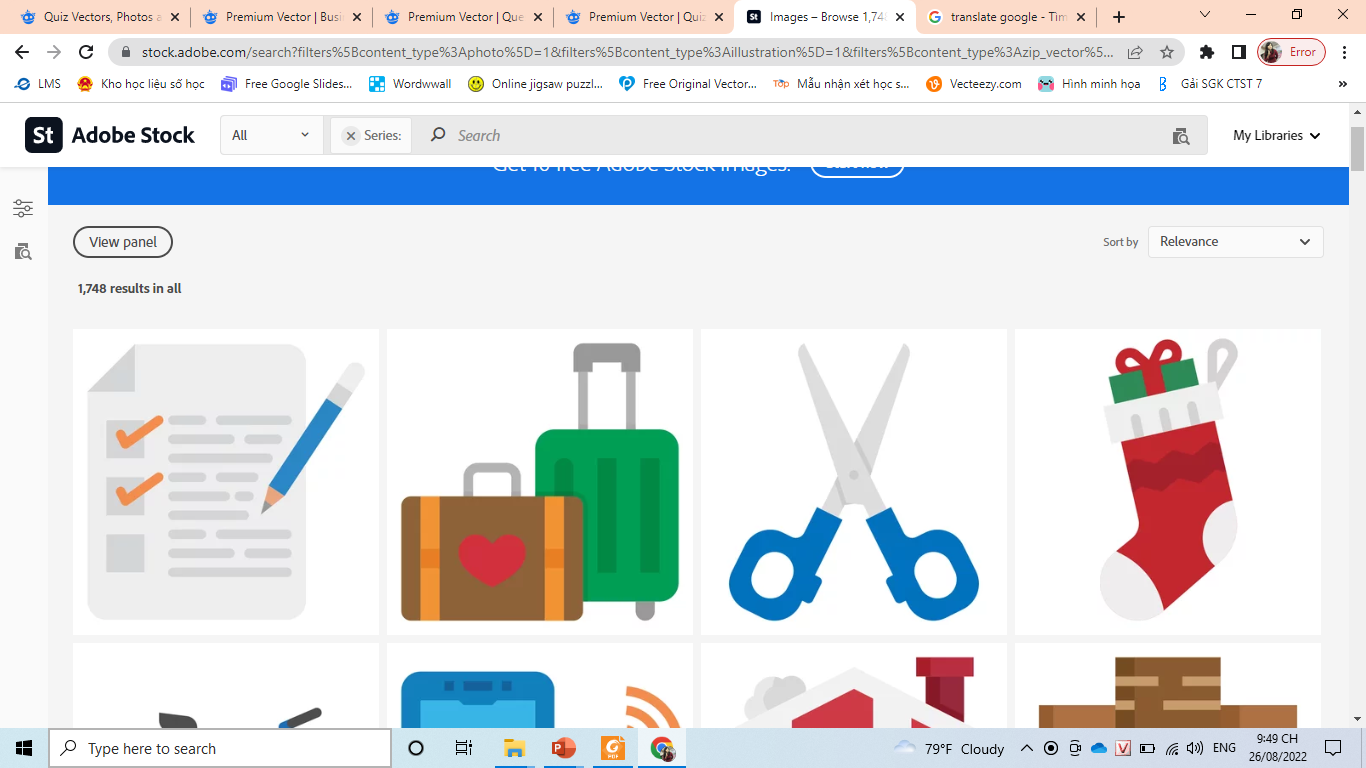 Chọn đáp án đúng nhất 
Thời gian suy nghĩ: 20 giây/ 1 câu hỏi
1. Điểm nổi bật của nền kinh tế Pháp trước cách mạng là gì?
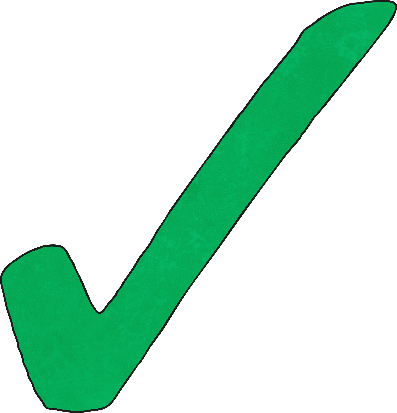 A) Nền nông nghiệp lạc hậu, công thương nghiệp đã phát triển
A) Nền nông nghiệp lạc hậu, công thương nghiệp đã phát triển
B) Nền kinh tế phát triển nhất châu Âu
B) Nền kinh tế phát triển nhất châu Âu
C) Máy móc được sử dụng trong sản xuất ngày càng nhiều
C) Máy móc được sử dụng trong sản xuất ngày càng nhiều
D) Các công ti thương mại Pháp có quan hệ buôn bán với nhiều nước
D) Các công ti thương mại Pháp có quan hệ buôn bán với nhiều nước
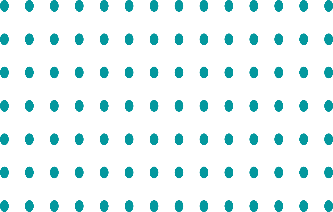 2. Thể chế chính trị của nước Pháp trước cách mạng là gì?
A) Cộng hòa dân chủ
A) Cộng hòa dân chủ
B) Quân chủ lập hiến
B) Quân chủ lập hiến
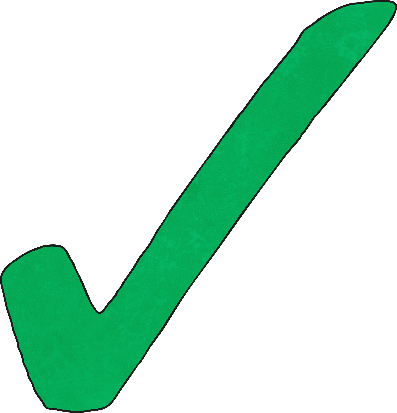 C) Quân chủ chuyên chế
C) Quân chủ chuyên chế
D) Cộng hòa liên bang
D) Cộng hòa liên bang
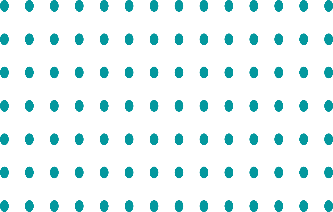 3. Sự kiện nào mở đầu thắng lợi của cách mạng tư sản Pháp cuối thế kỉ XVIII?
A. Quốc hội lập hiến tuyên bố thành lập
A. Quốc hội lập hiến tuyên bố thành lập
B.  Quốc hội thông qua Tuyên ngôn nhân quyền và dân quyền
B.  Quốc hội thông qua Tuyên ngôn nhân quyền và dân quyền
C. Vua Lu-I XVI bị xử tử
C. Vua Lu-I XVI bị xử tử
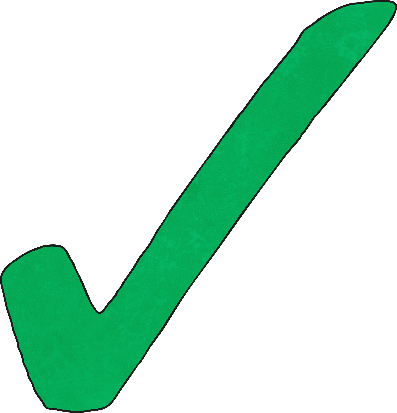 D.  Cuộc tấn công vào pháp đài Ba-xti ngày 14 tháng 7
D.  Cuộc tấn công vào pháp đài Ba-xti ngày 14 tháng 7
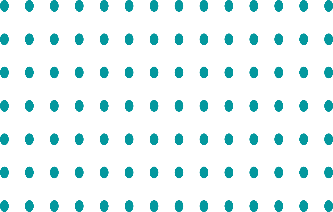 4. Trước cách mạng, trong xã hội Pháp tồn tại những đẳng cấp nào?
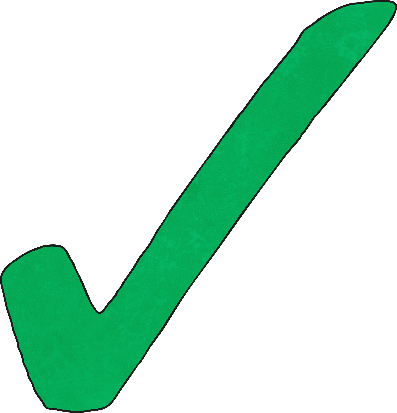 A. Quý tộc, tư sản, công nhân
A. Quý tộc, tư sản, công nhân
B.  Quý tộc, tăng lữ và đẳng cấp thứ ba
B.  Quý tộc, tăng lữ và đẳng cấp thứ ba
C.  Quý tộc, tư sản, nông dân
C.  Quý tộc, tư sản, nông dân
D.   Quý tộc, tăng lữ, nông dân
D.   Quý tộc, tăng lữ, nông dân
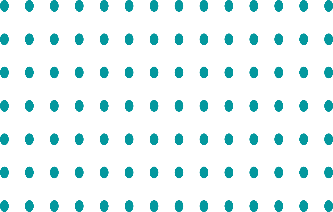 5. Giai cấp nào trong xã hội Pháp có tiềm lực nhưng không có địa vị chính trị tương ứng
A. Thương nhân
A. Thương nhân
B.  Thị dân
B.  Thị dân
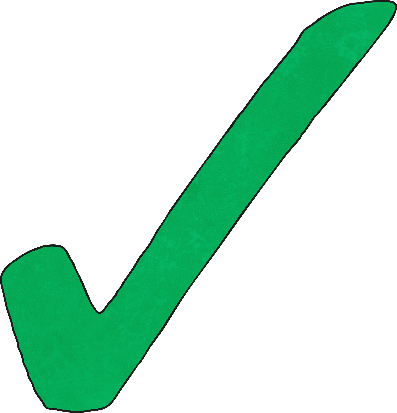 C.  Tư sản
C.  Tư sản
D.  Nông dân
D.  Nông dân
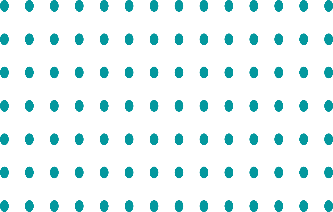 Tìm hiểu thông tin từ sách, báo và internnet, em hãy viết một đoạn văn 
(khoảng 5-7 dòng) giới thiệu về sự liên quan của Quốc kì, Quốc ca nước Pháp hiện nay với Cách mạng tư sản Pháp cuối thế kỉ XVIII và ý nghĩa của điều này.
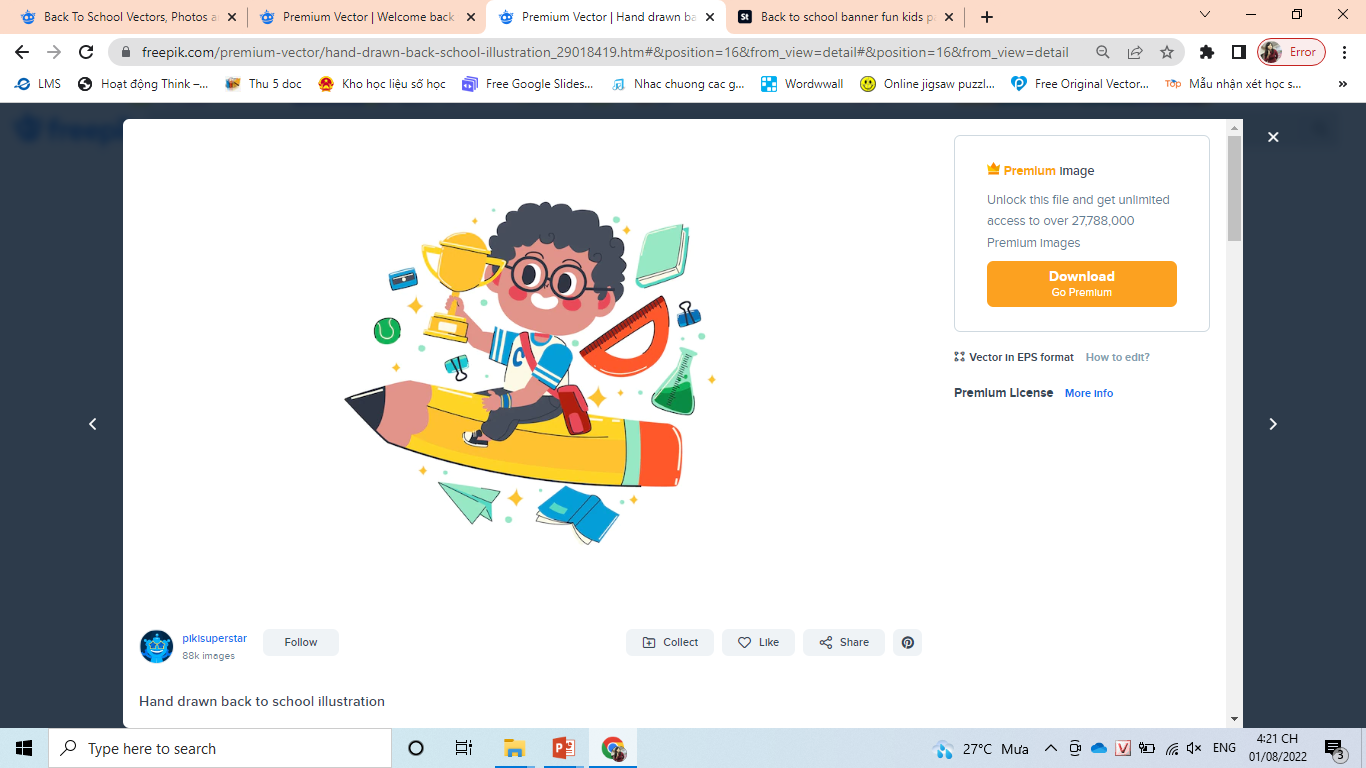 VẬN DỤNG
[Speaker Notes: Lá cờ có ba màu đỏ, trắng và xanh dương xuất hiện trong cách mạng Pháp trở thành quốc kì của nước Cộng hòa Pháp (từ năm 1946). Trong đó:
+ Màu xanh dương tượng trưng cho: hòa bình, sự tự do và hy vọng.
+ Màu trắng tượng trưng cho: sự trong sáng, công lý, công bằng.
+ Màu đỏ tượng trưng cho: máu của những người đã ngã xuống để bảo vệ Tổ quốc, cũng đồng thời là biểu trưng cho sự bác ái, yêu thương con người.
- Bài ca Mác-xây-e xất hiện trong cách mạng Pháp cũng trở thành Quốc ca của nước Cộng hòa Pháp (từ năm 1879).]